信心
飛越, 生命突破的小組

幫助組員認識  神 !愛上神的話, 愛上禱告, 愛上親近神 !
我們彼此陪伴, 一起哭, 一起笑,
一起面對生命中的高山低谷, 
經歷神的恩典, 同心事奉,
進入神所預備的豐盛應許 !
聚會時間：
週六晚上7:30 - 9:30
信心小組
小組長:
曹榮泰 弟兄
        &
葛保汝 姐妹
聚會地點:
教會3樓
ABOUT US
Our Awesome Fellowship
家人們在愛中連結,相互關懷, 彼此照亮
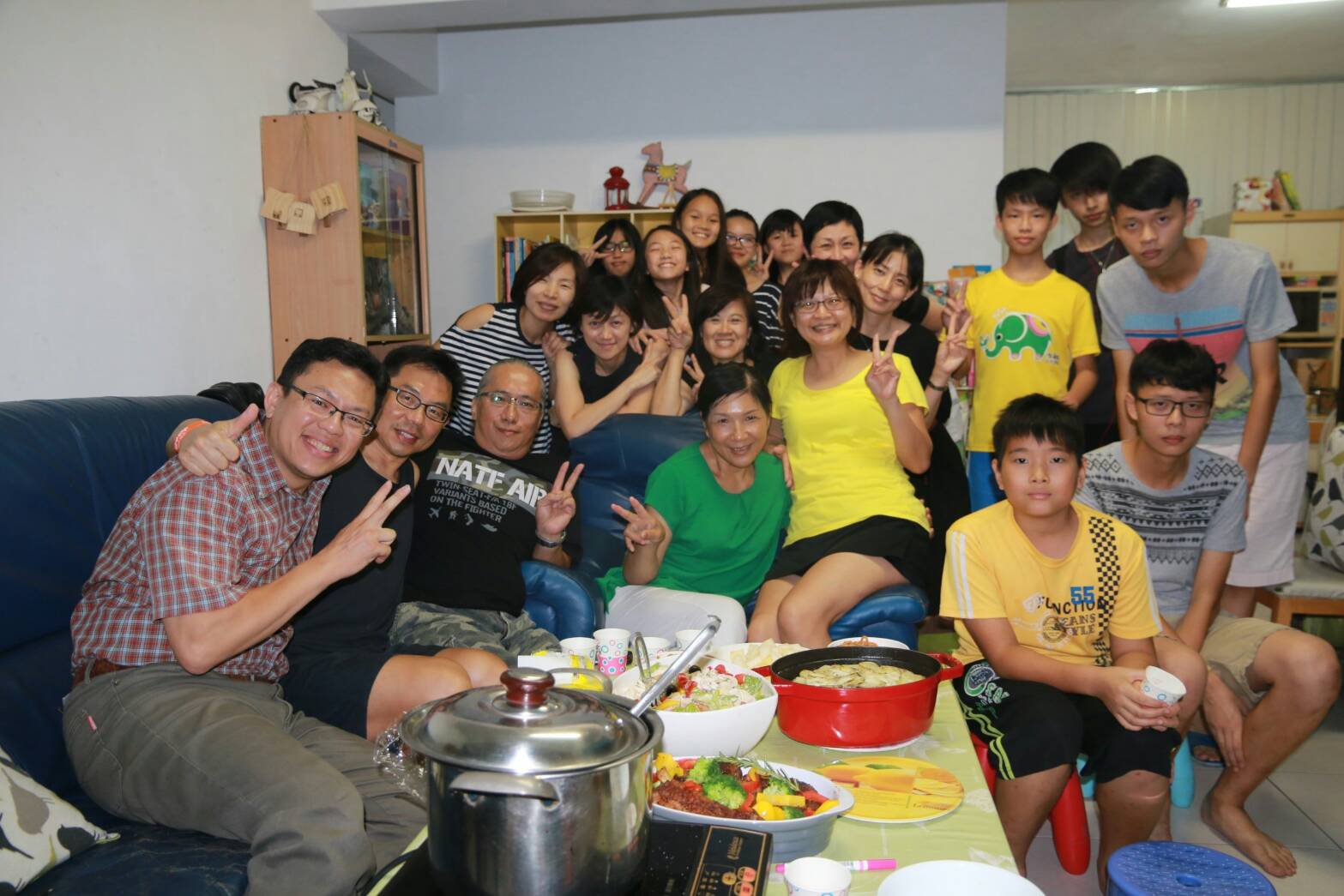 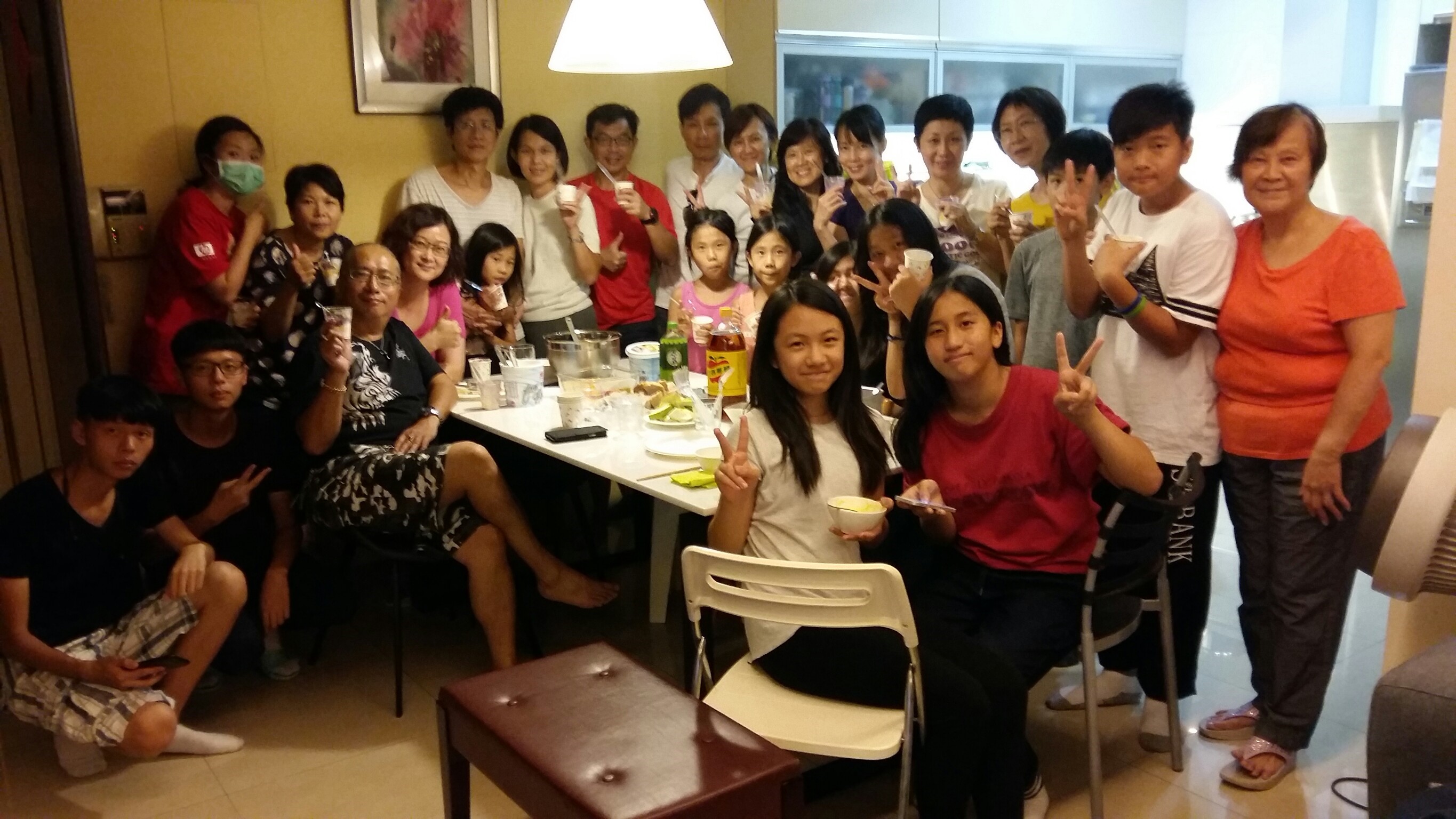 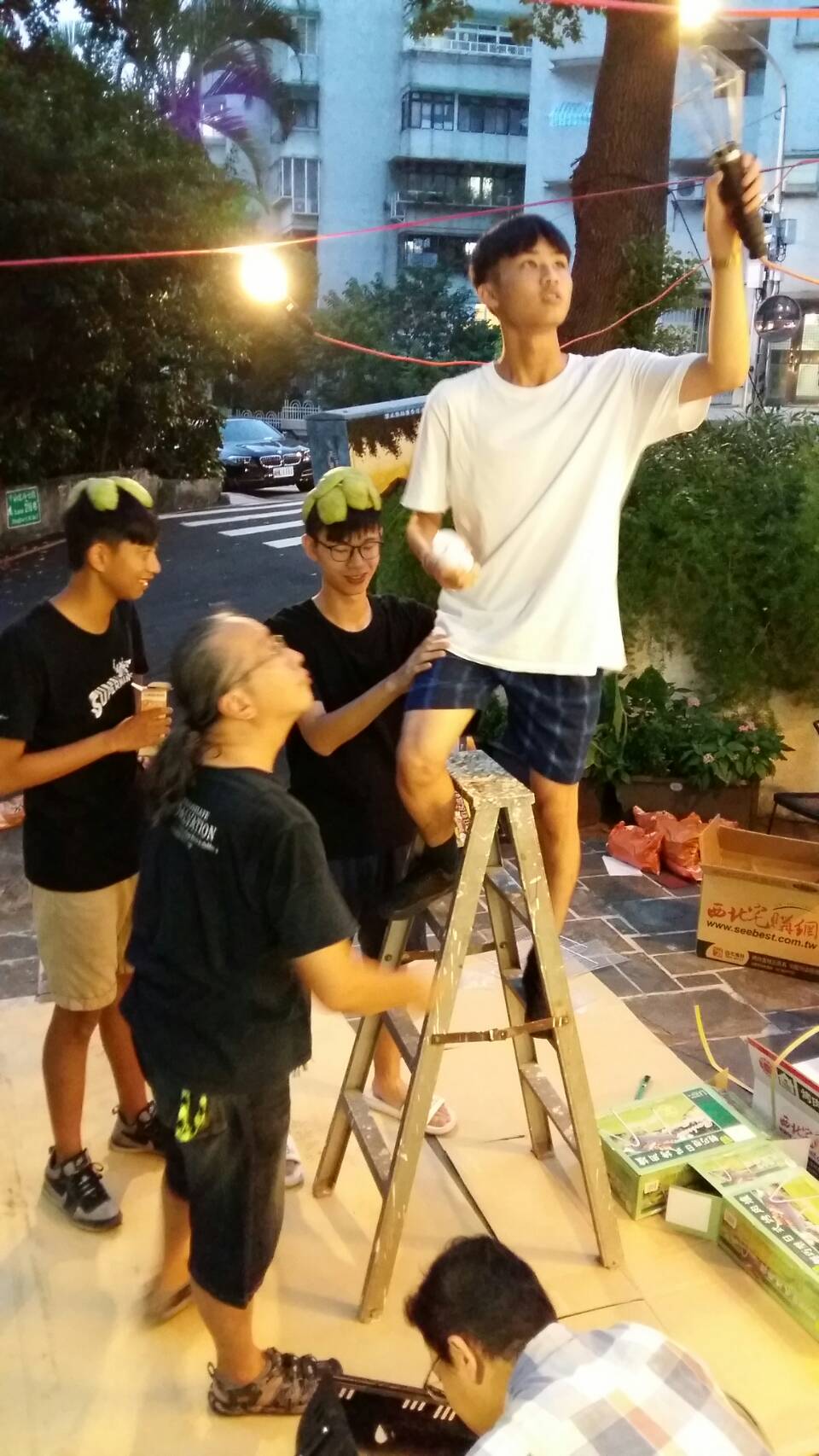 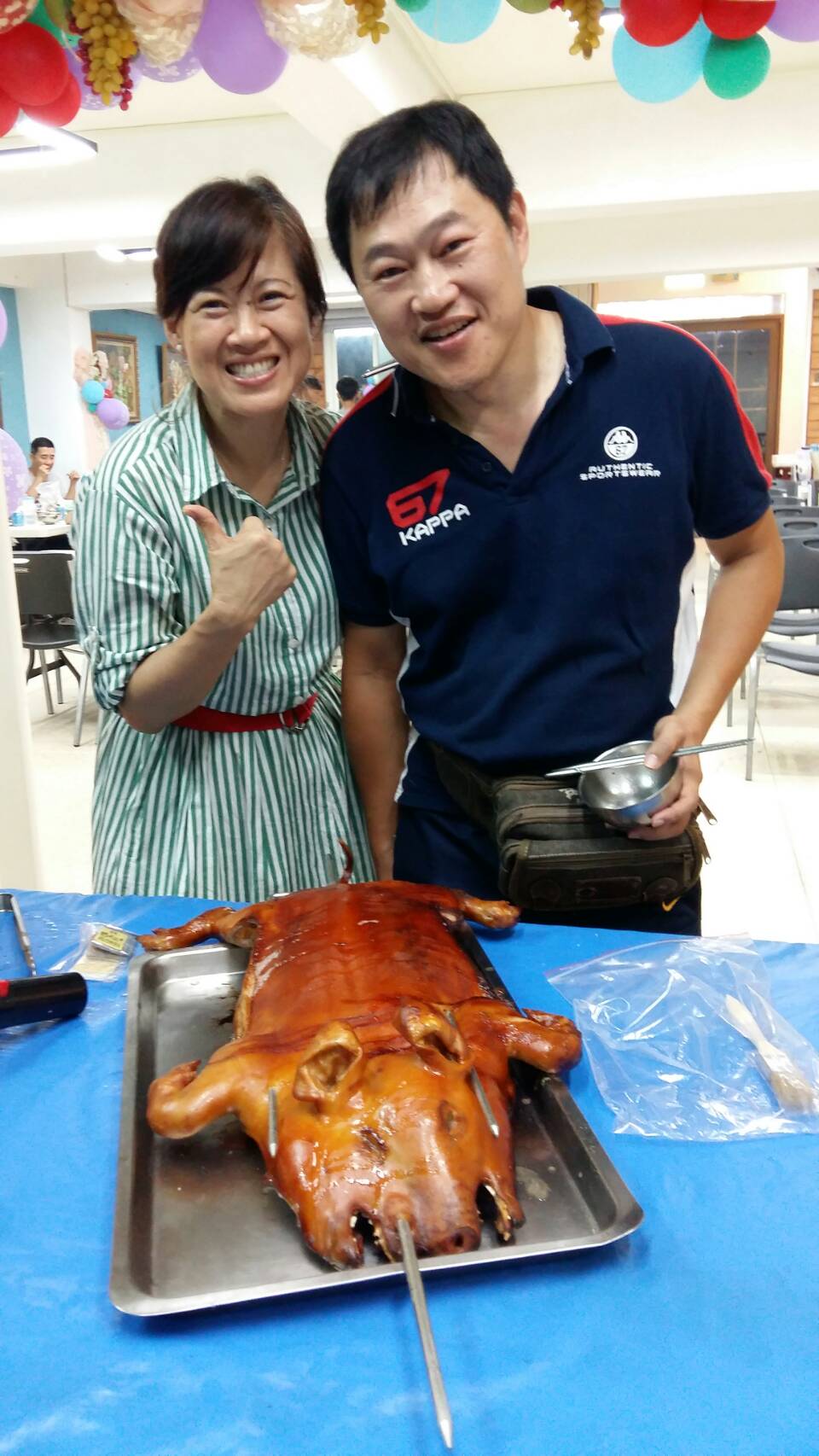 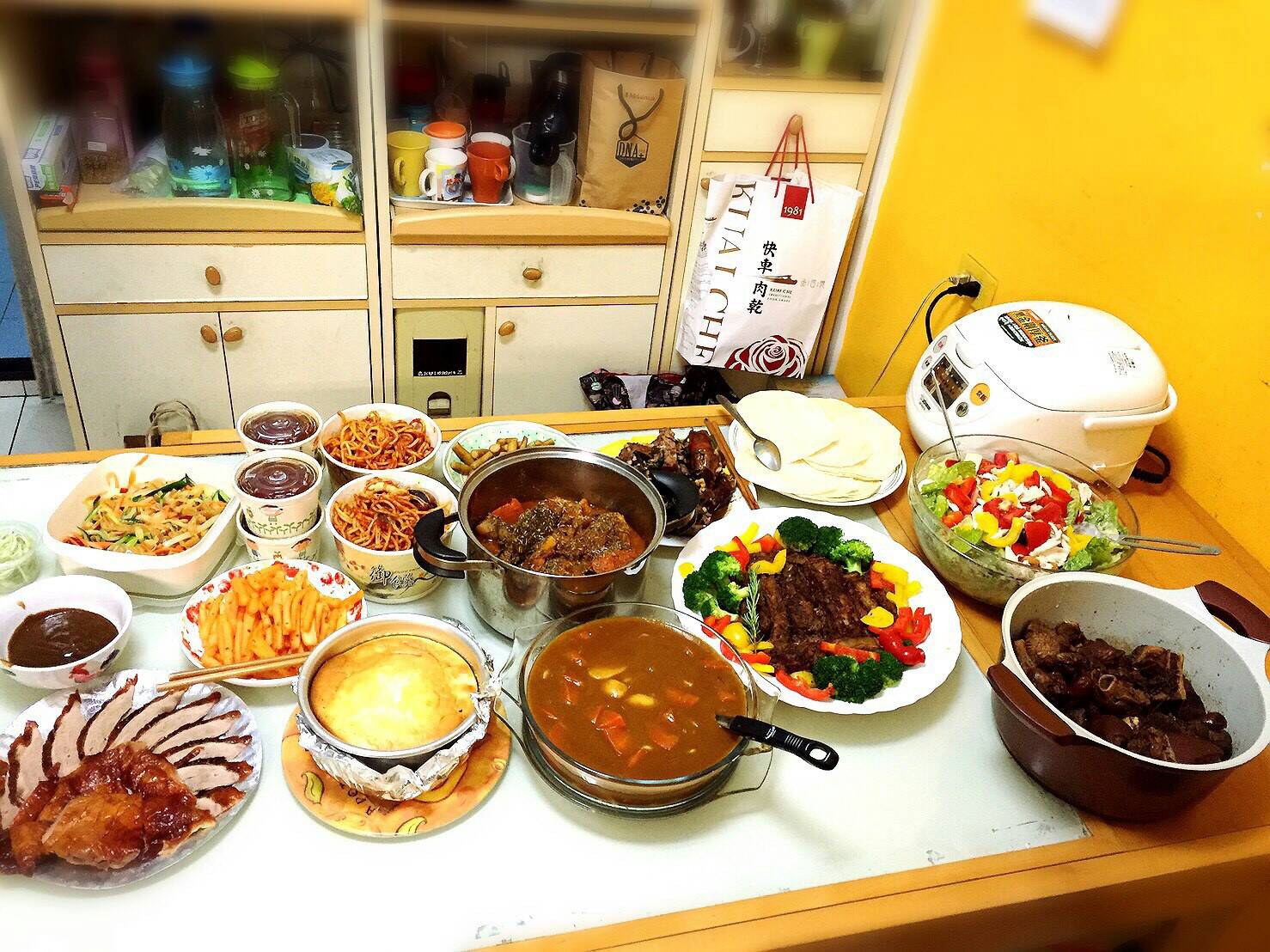 
FAITH
HOPE
LOVE
愛宴,慶生……不只吃喝快樂，也是生命連結
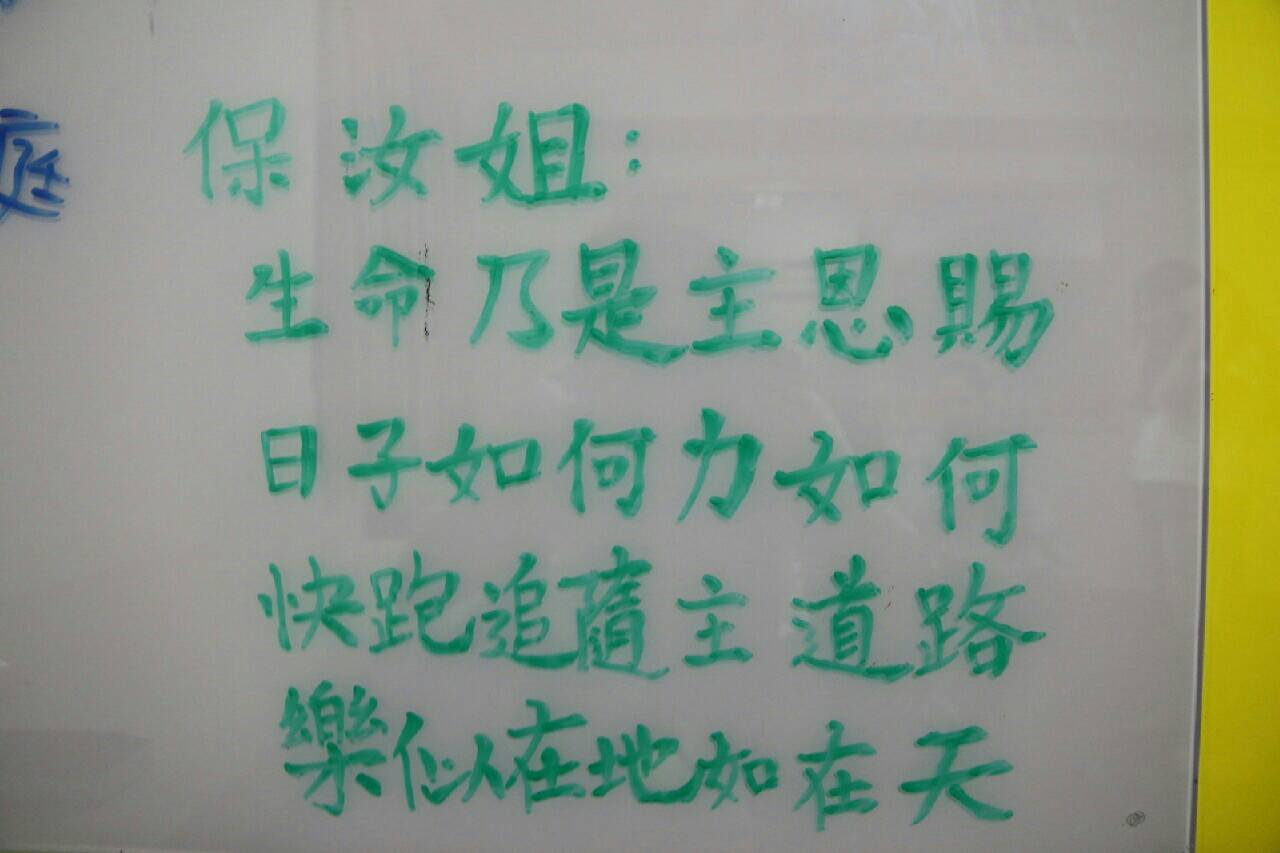 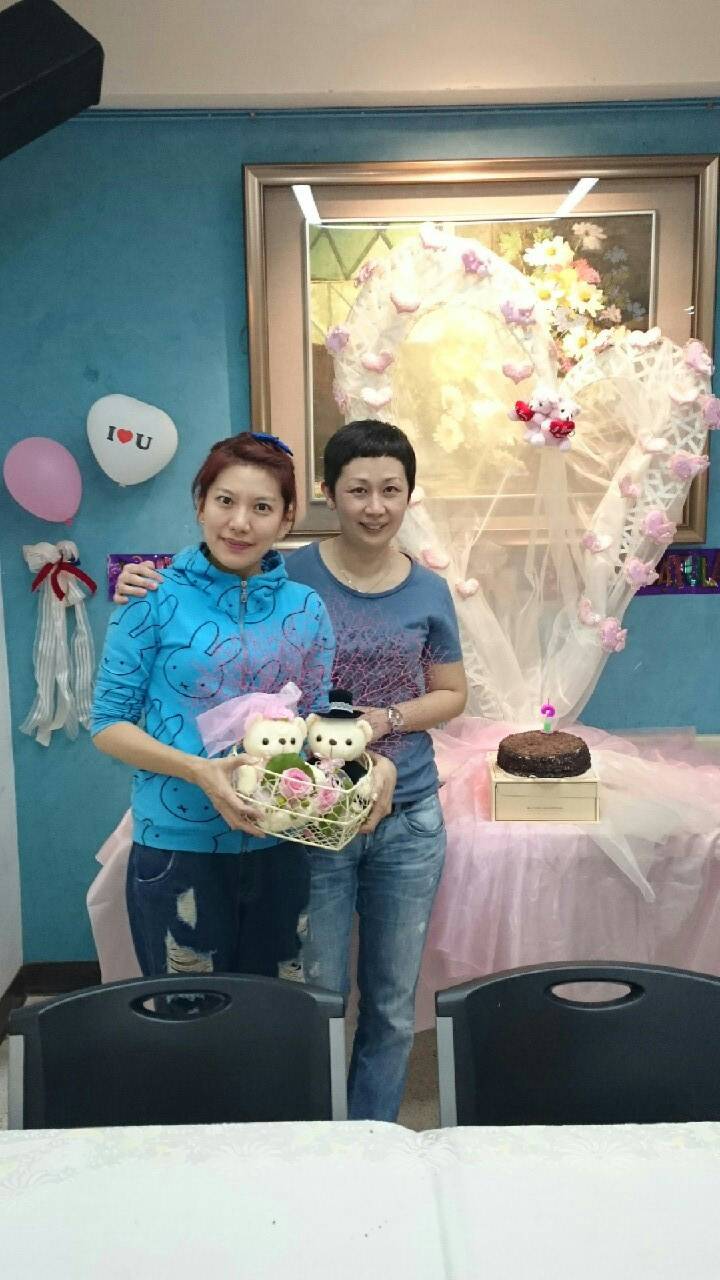 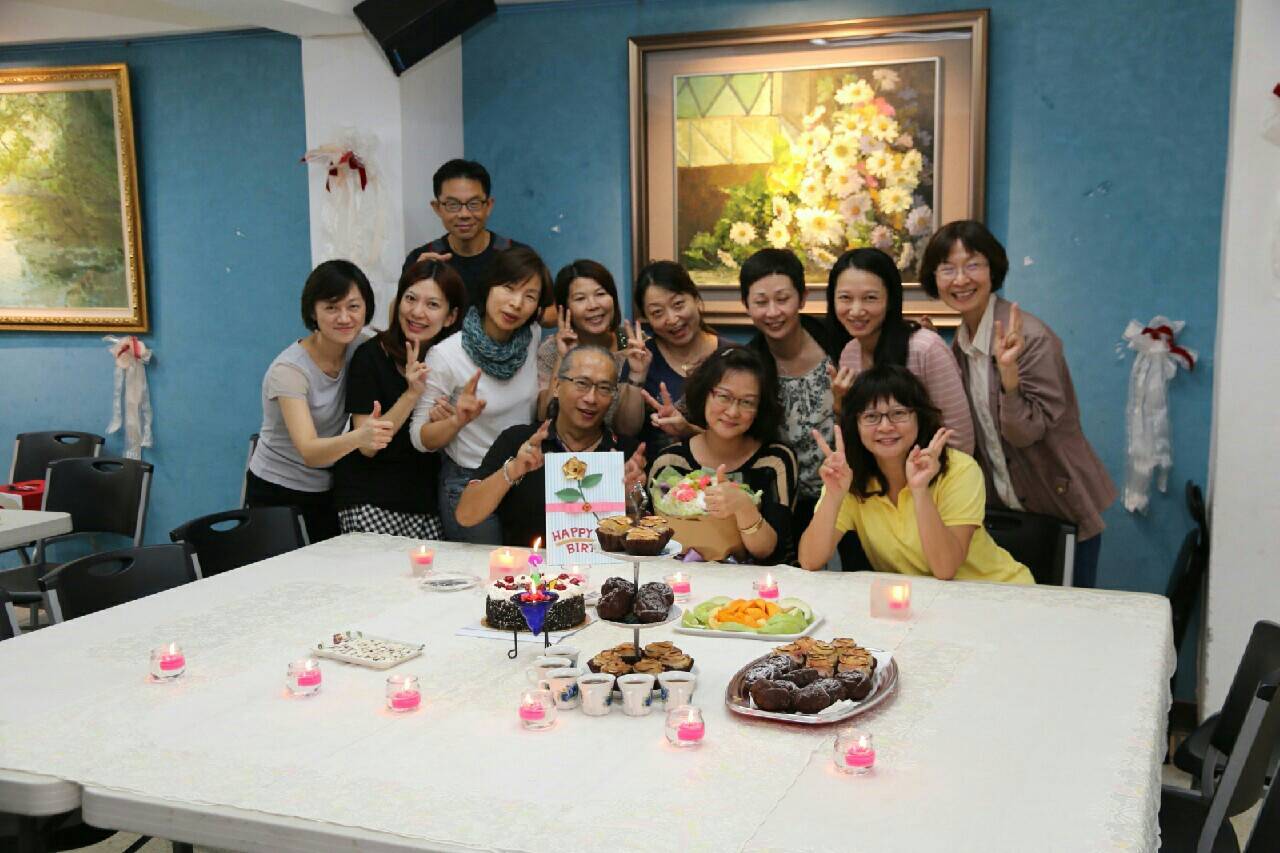 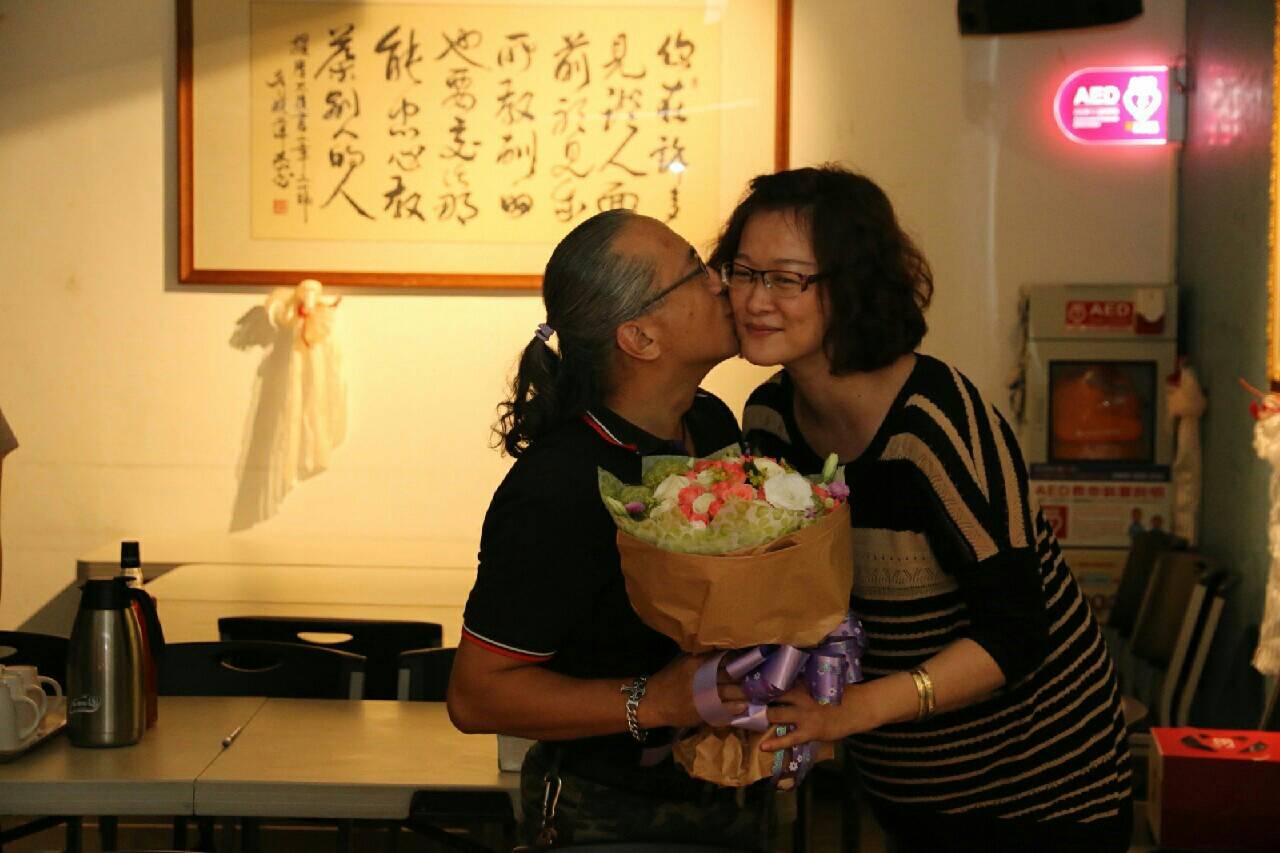 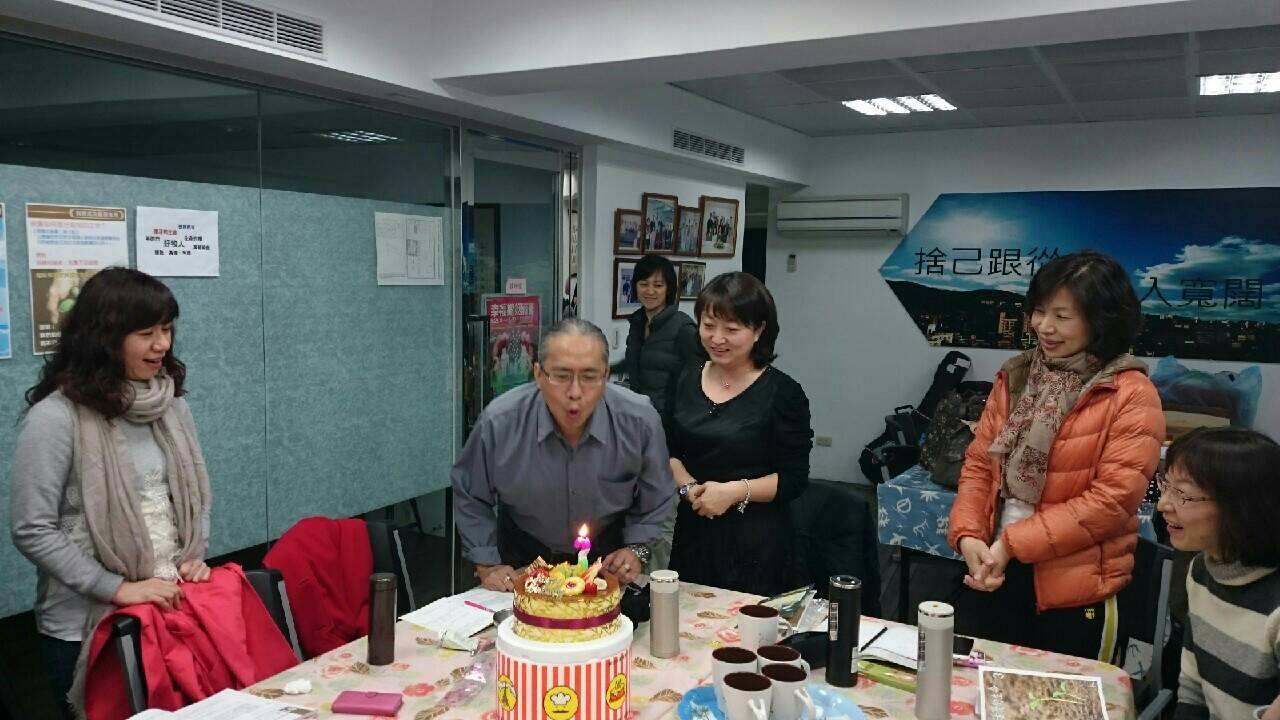 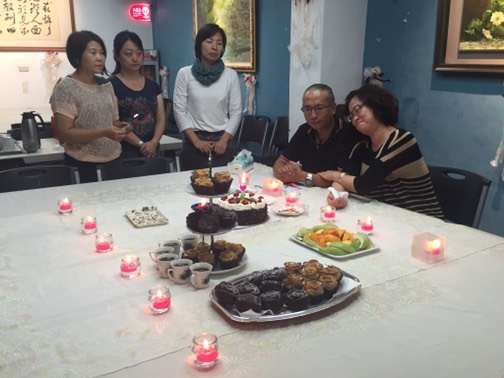 
COMMUNICATION
生命的改變與更新, 就是最美好的見證
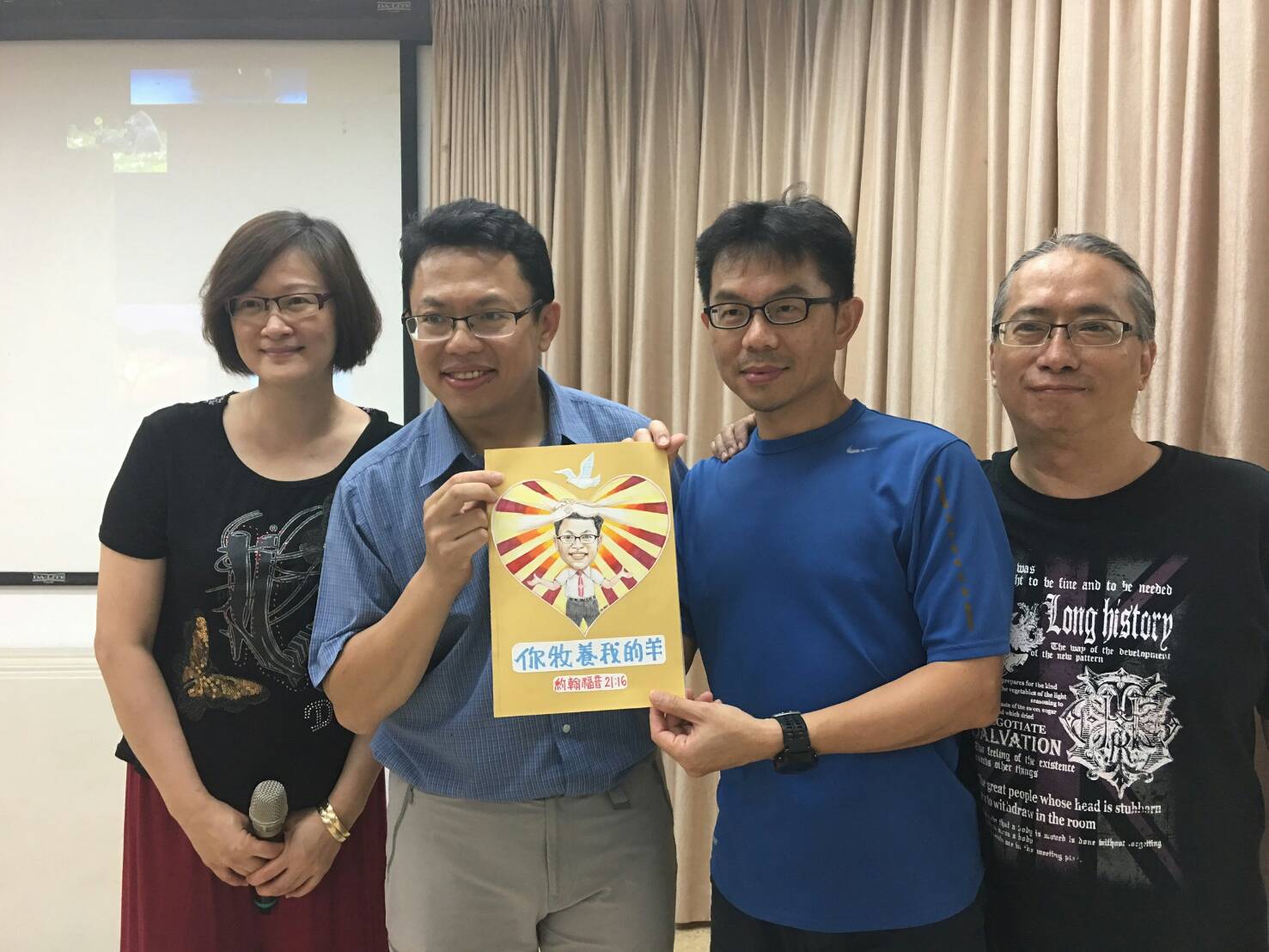 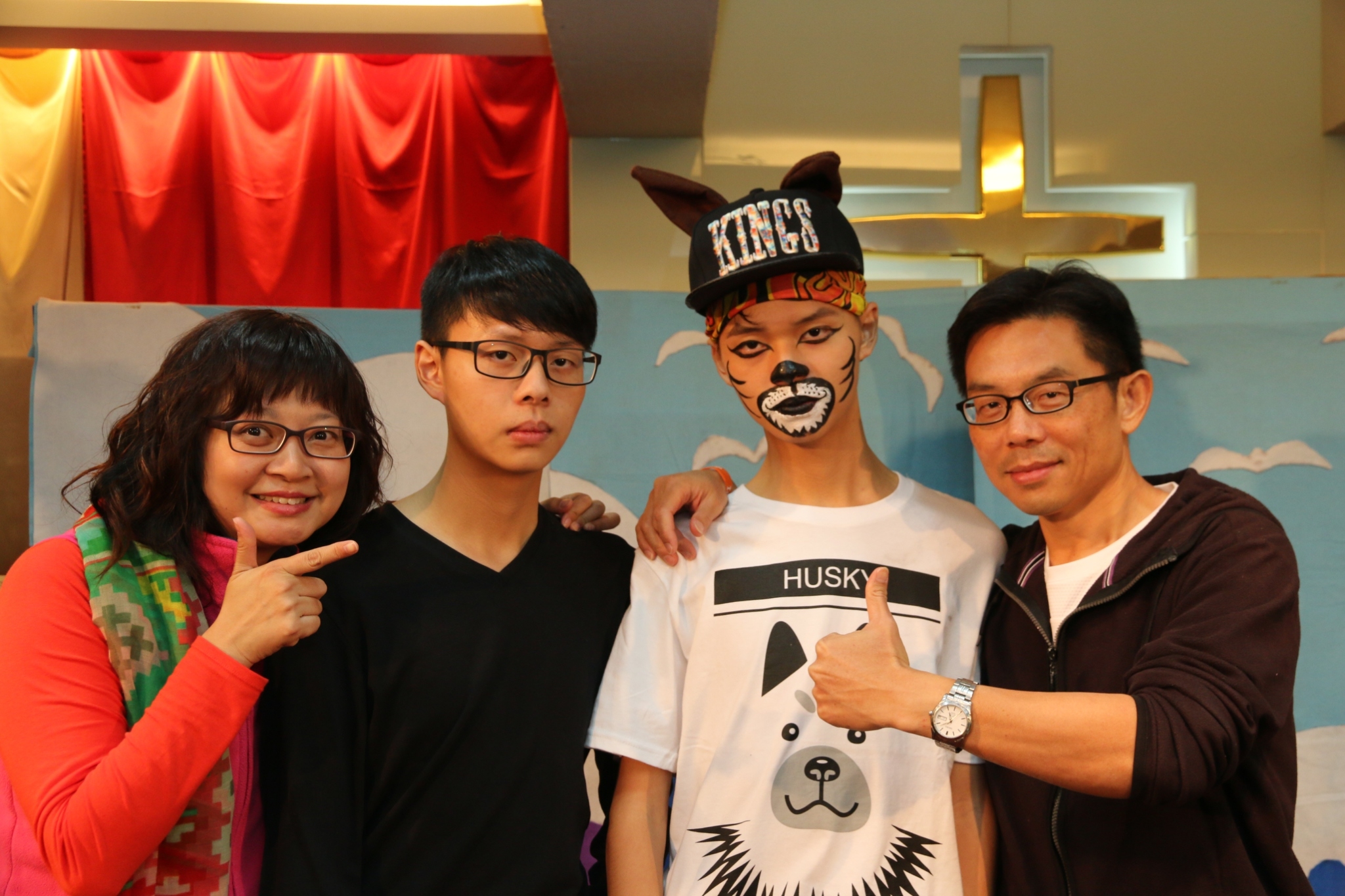 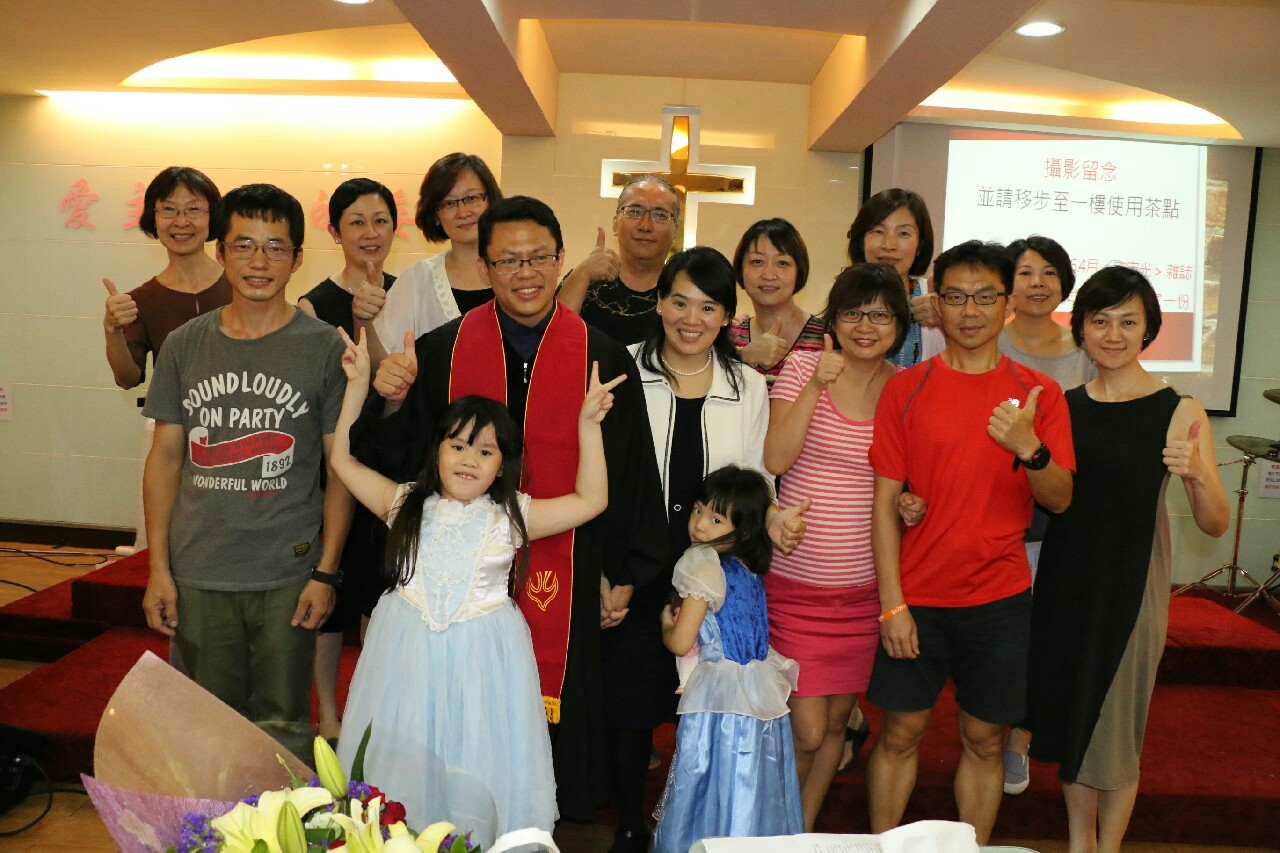 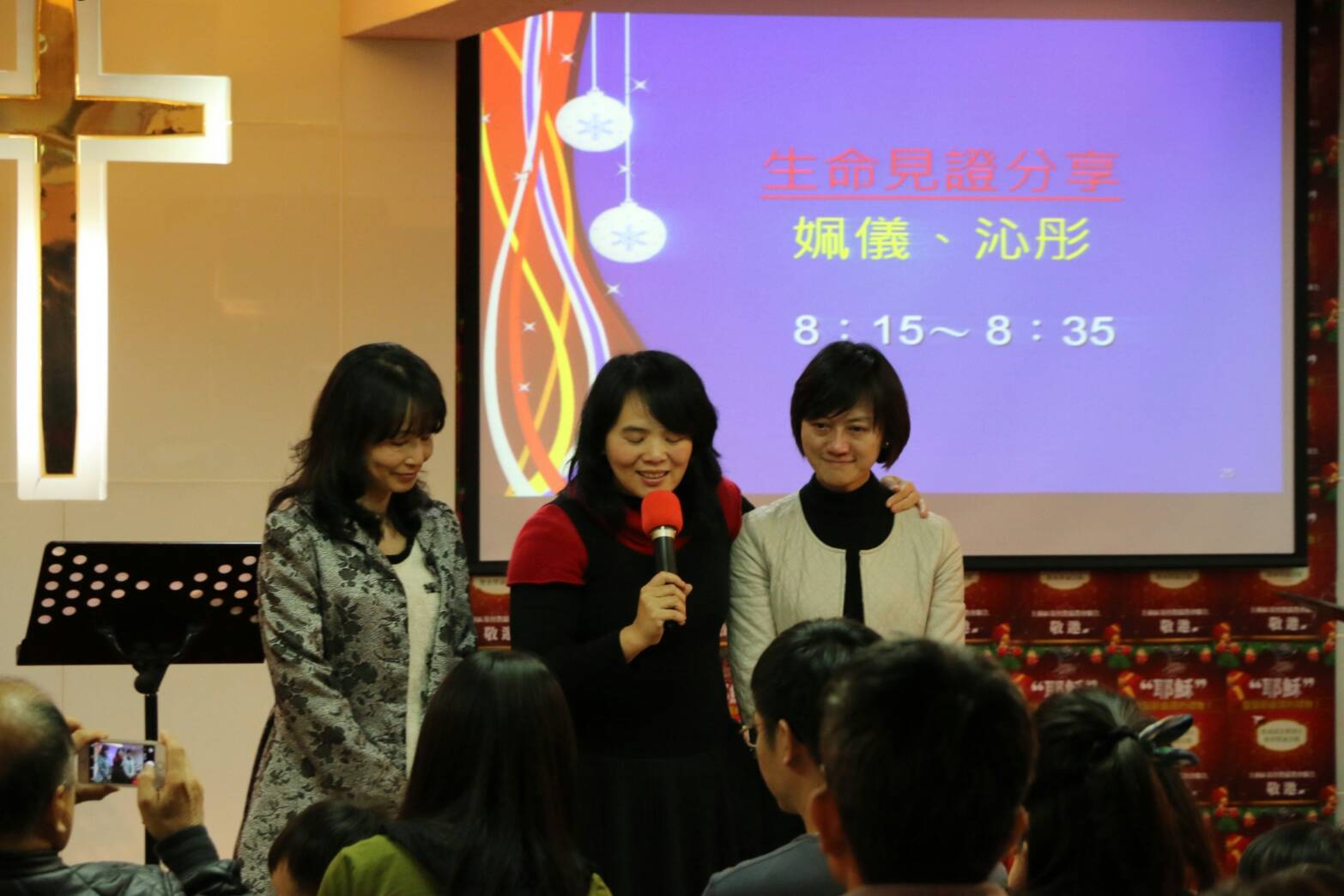 愛宴高手雲集，我們不僅分享美食，也分享愛
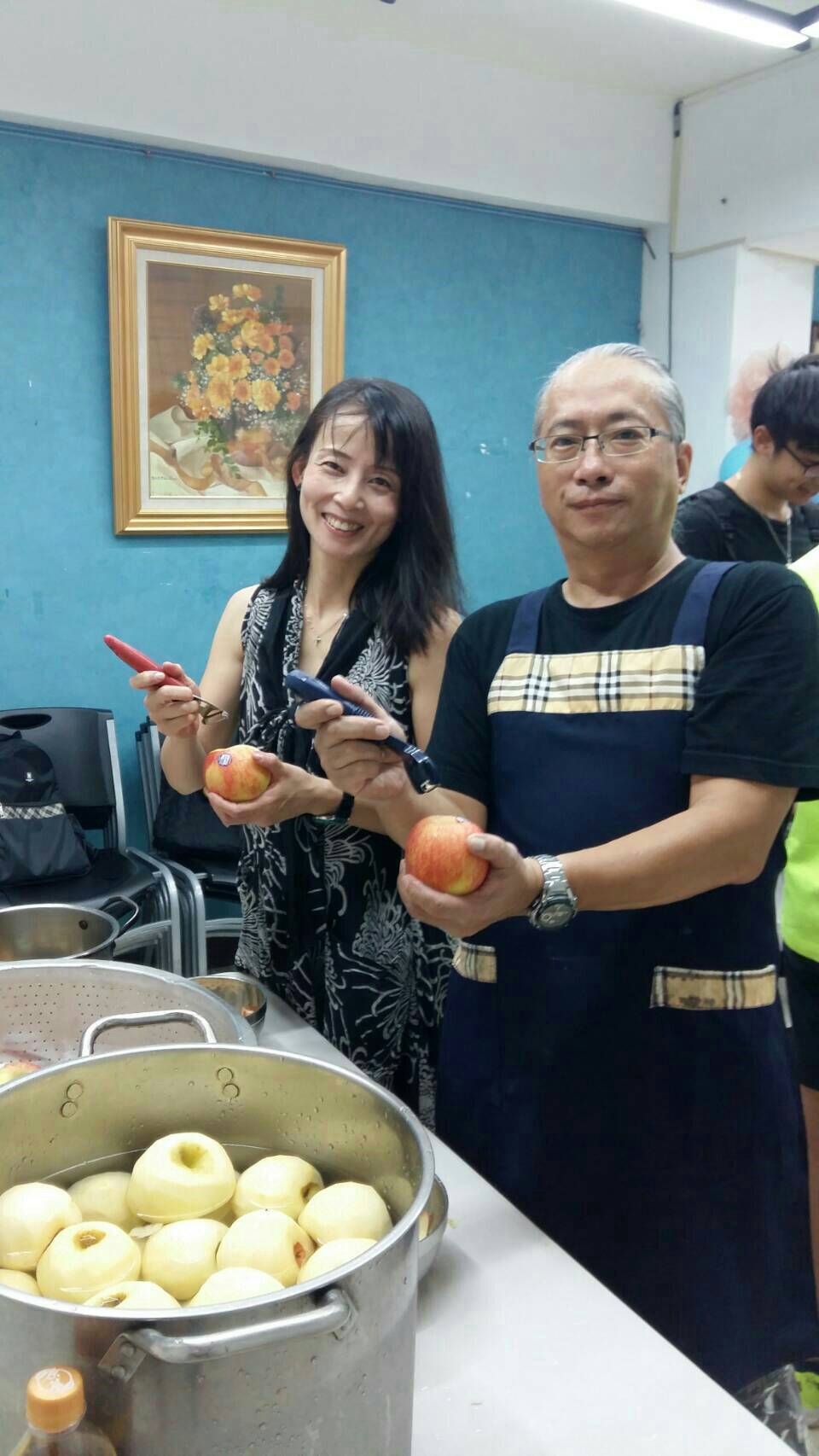 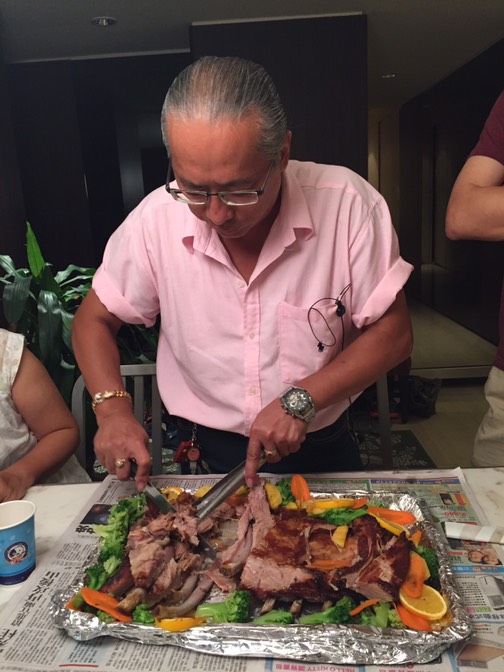 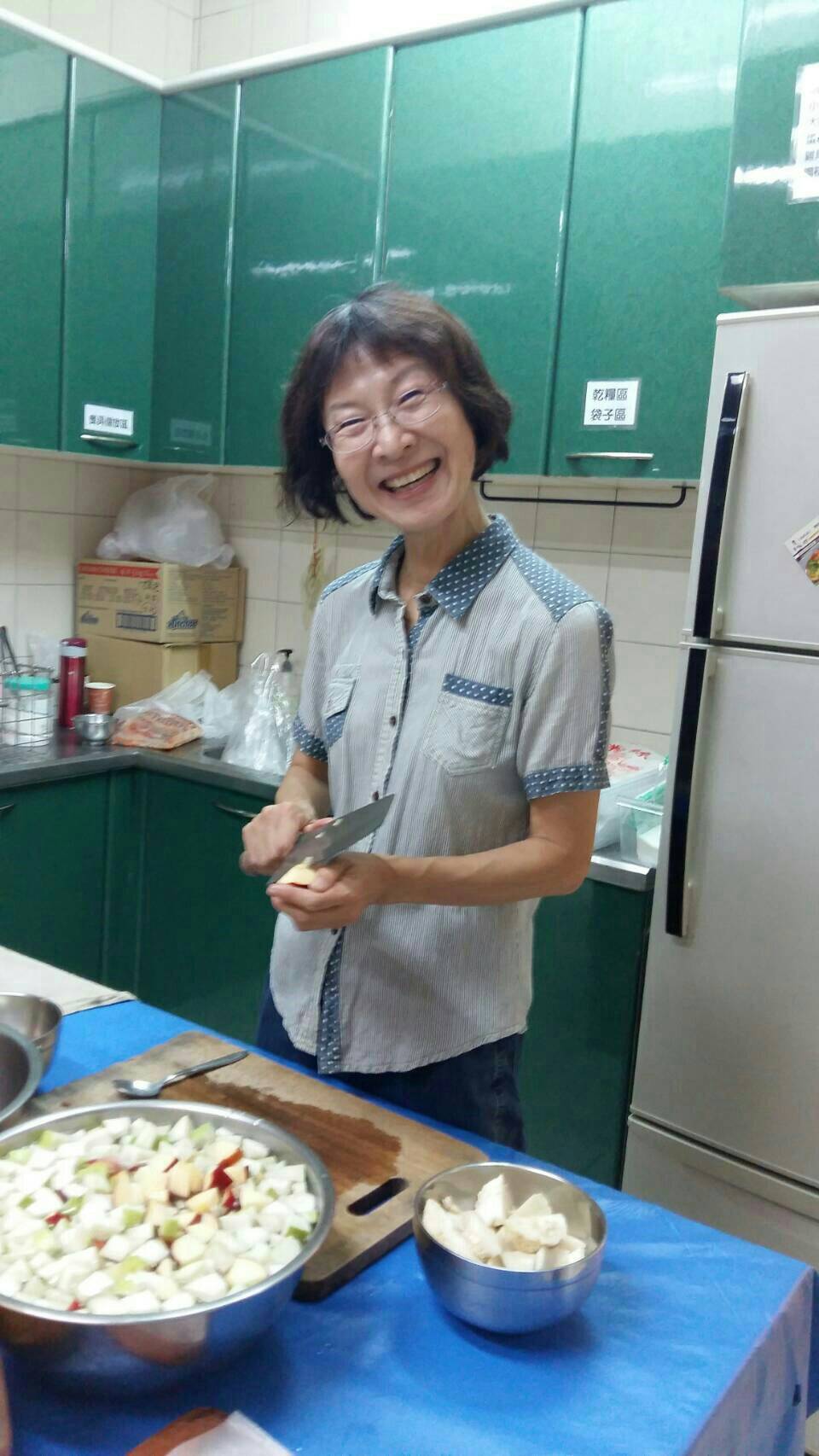 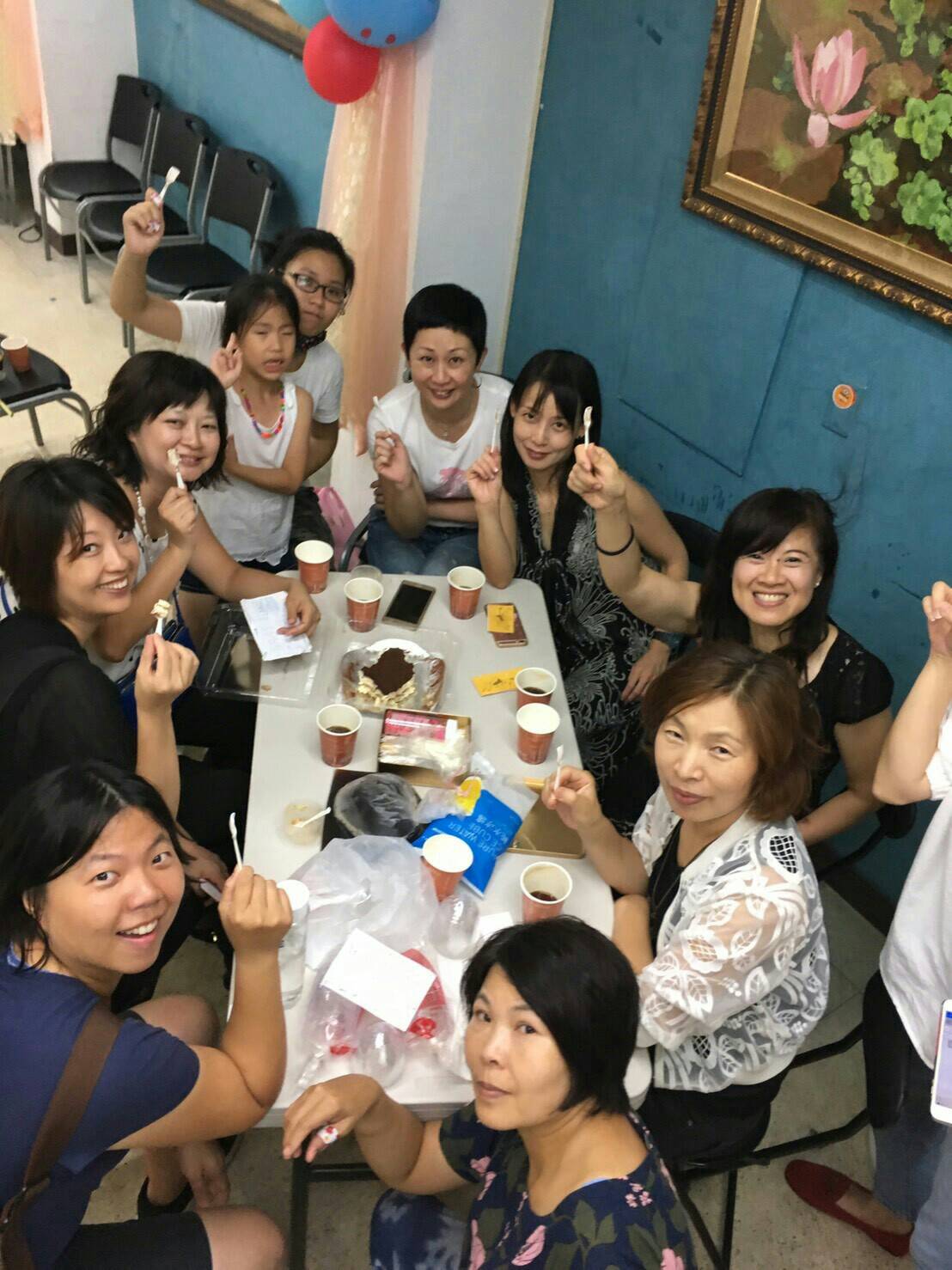 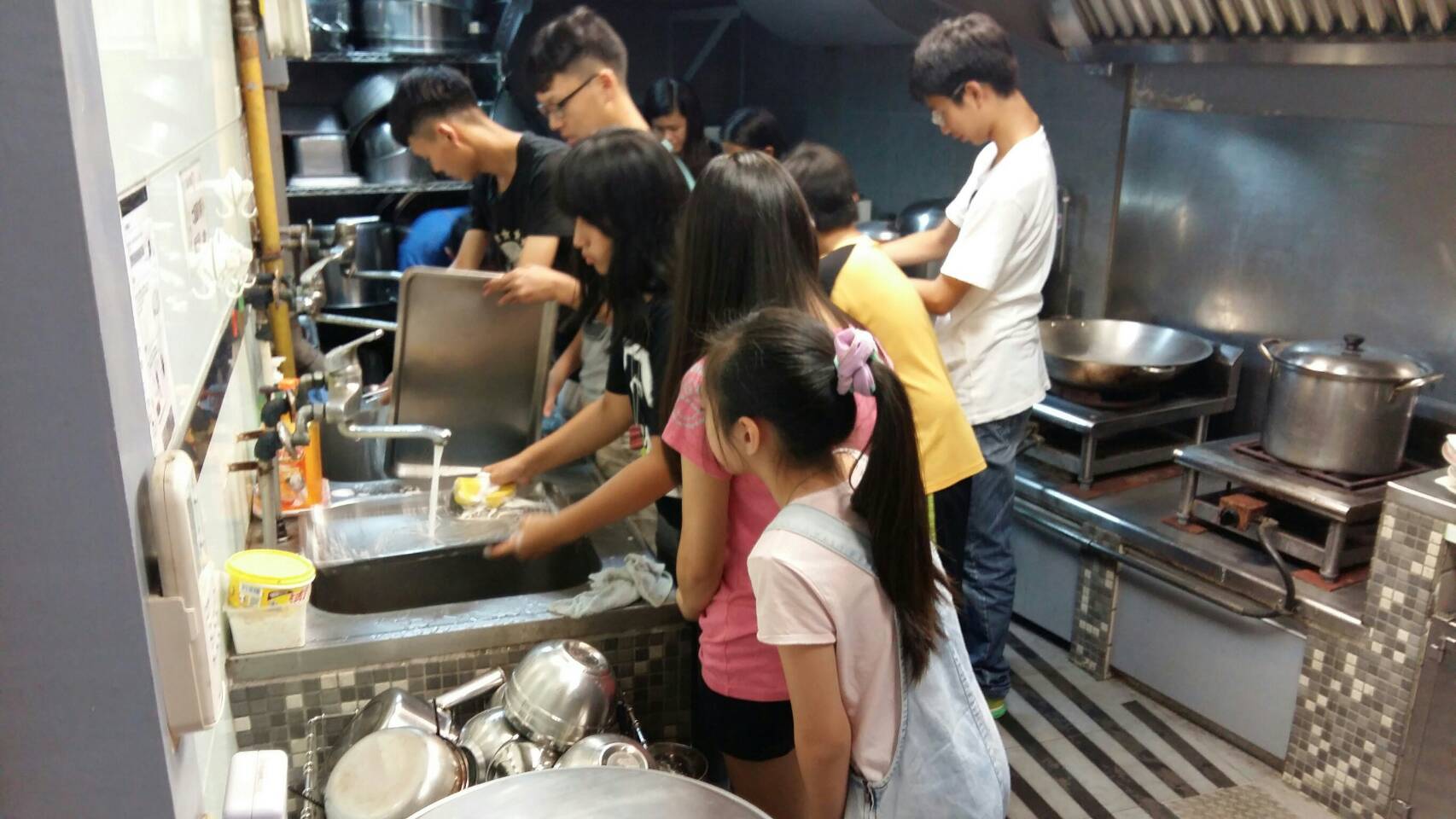 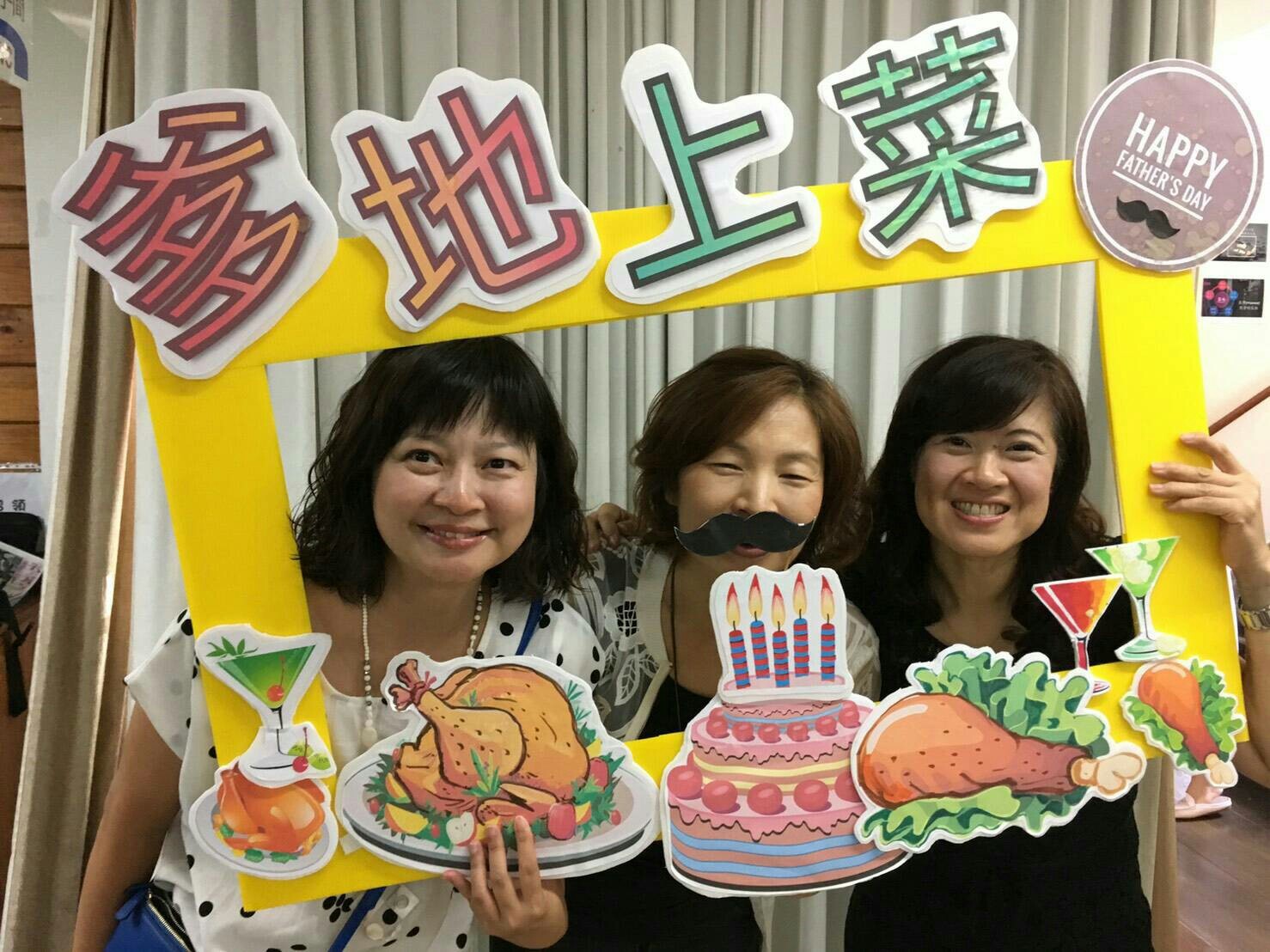 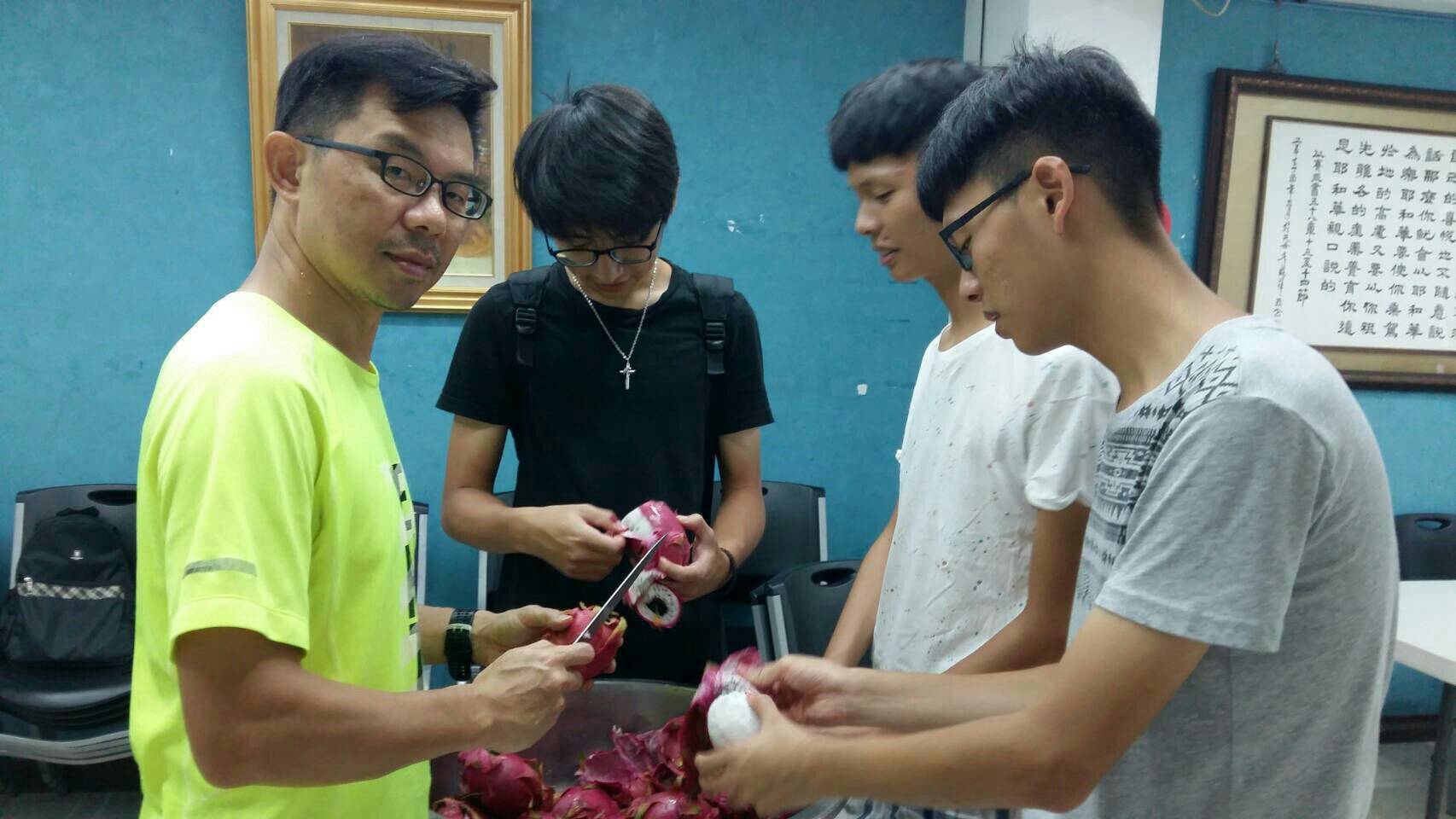 6
在  主的家中,分享生命, 一起成長!
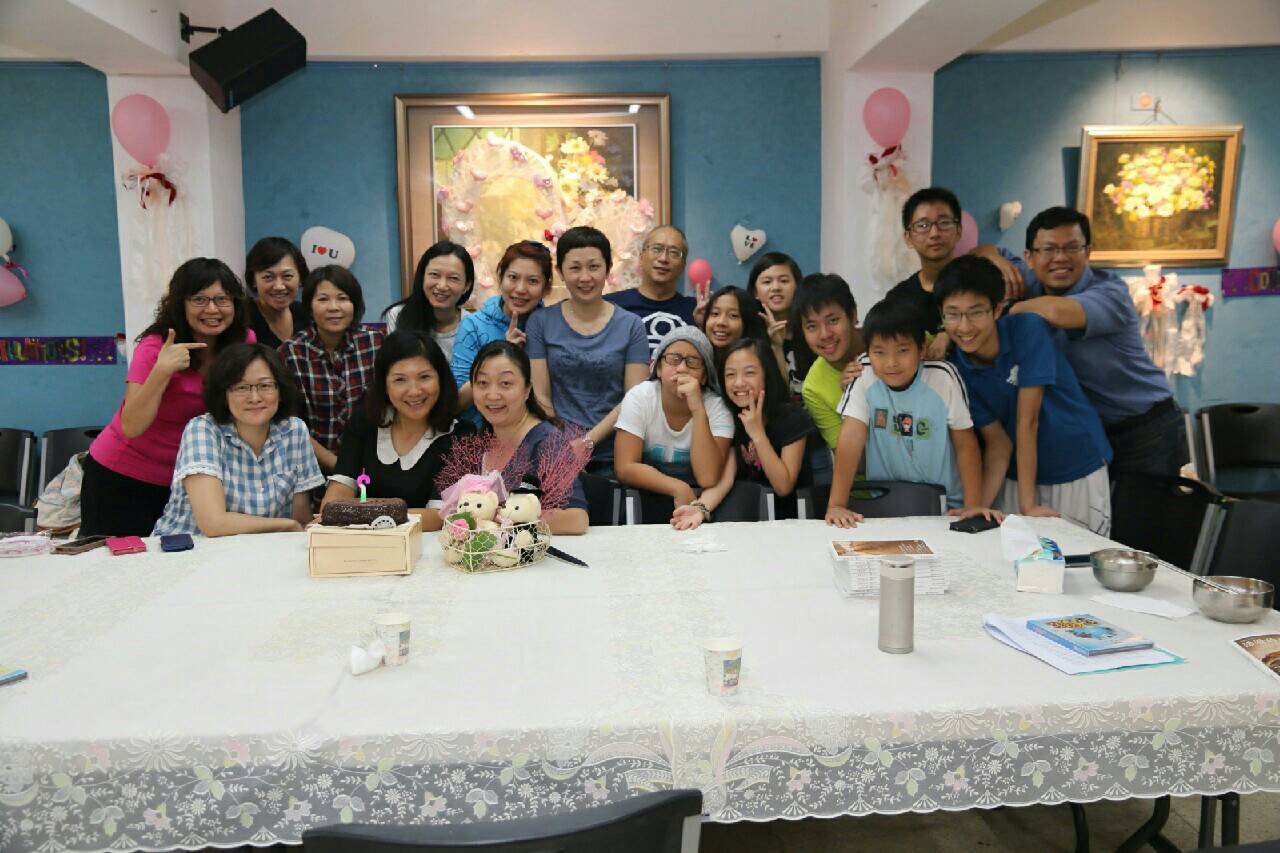 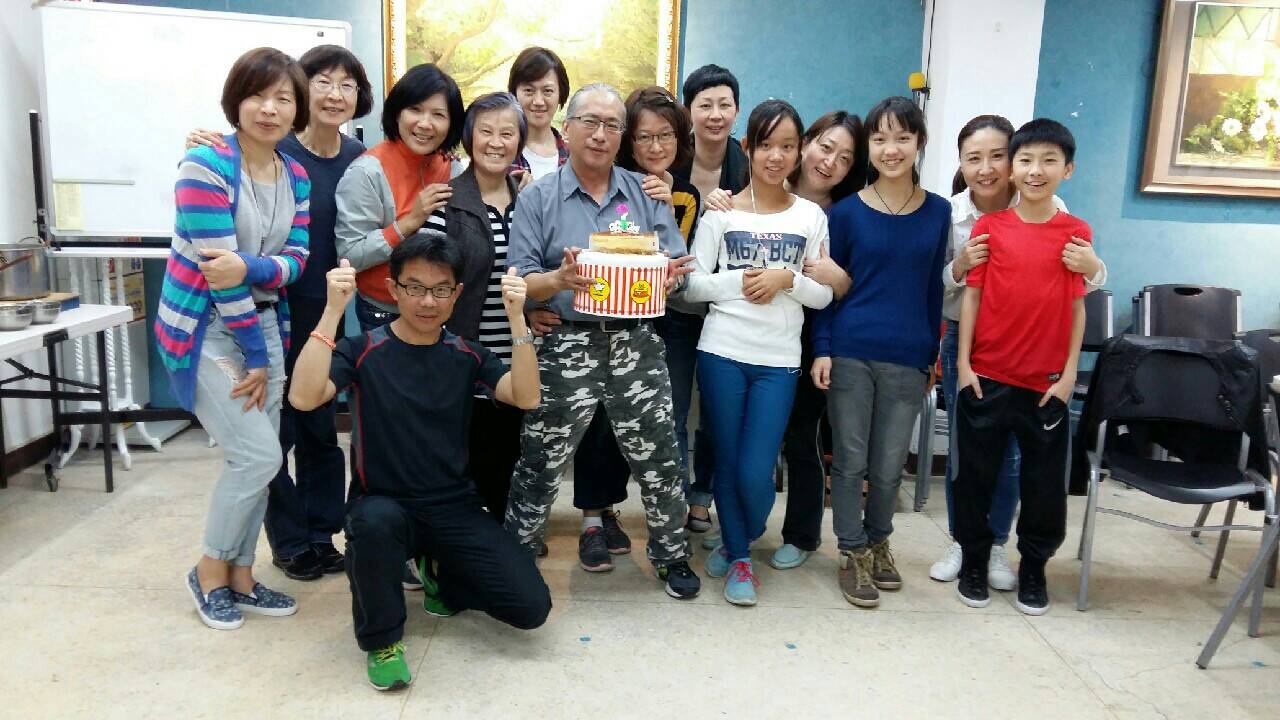 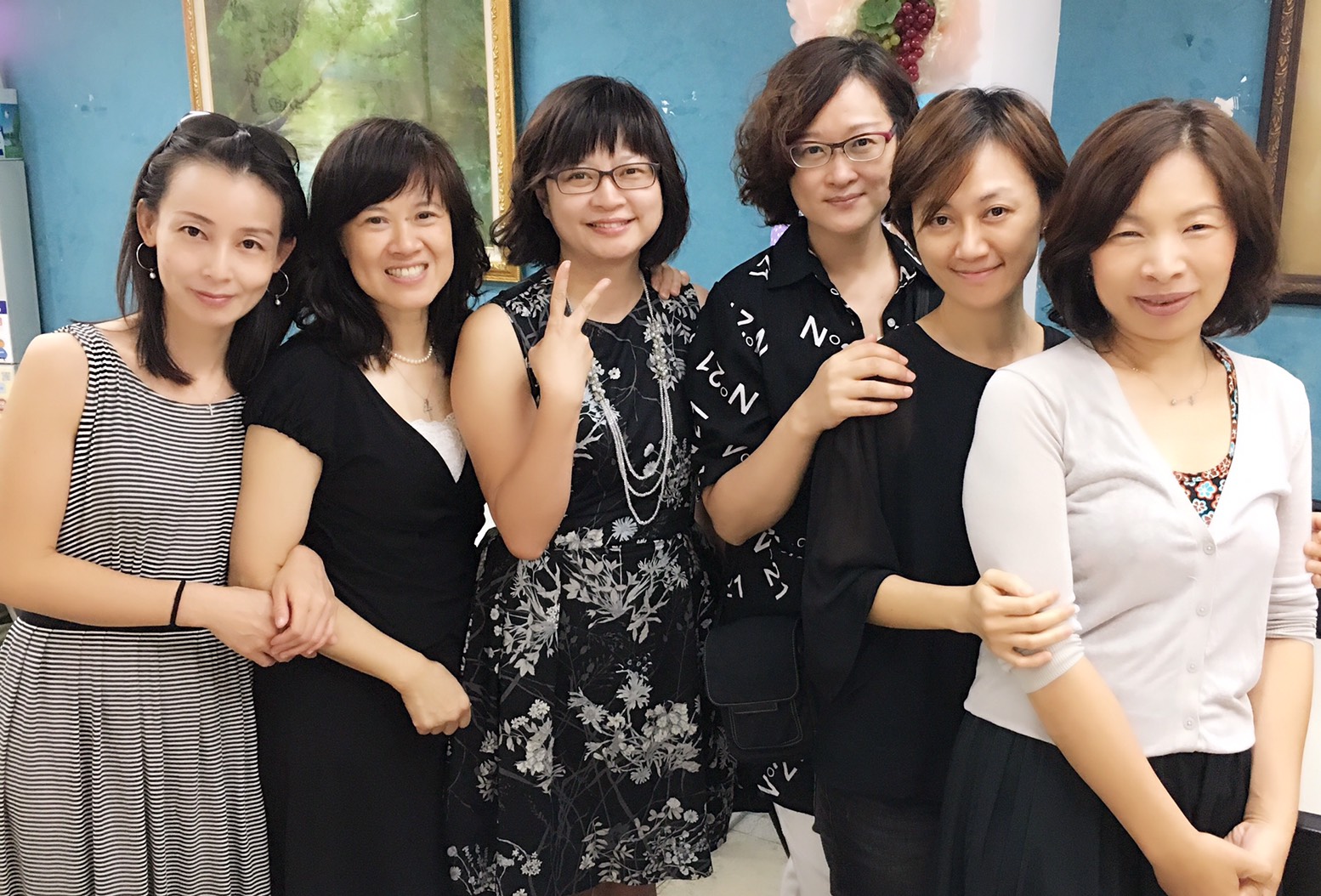 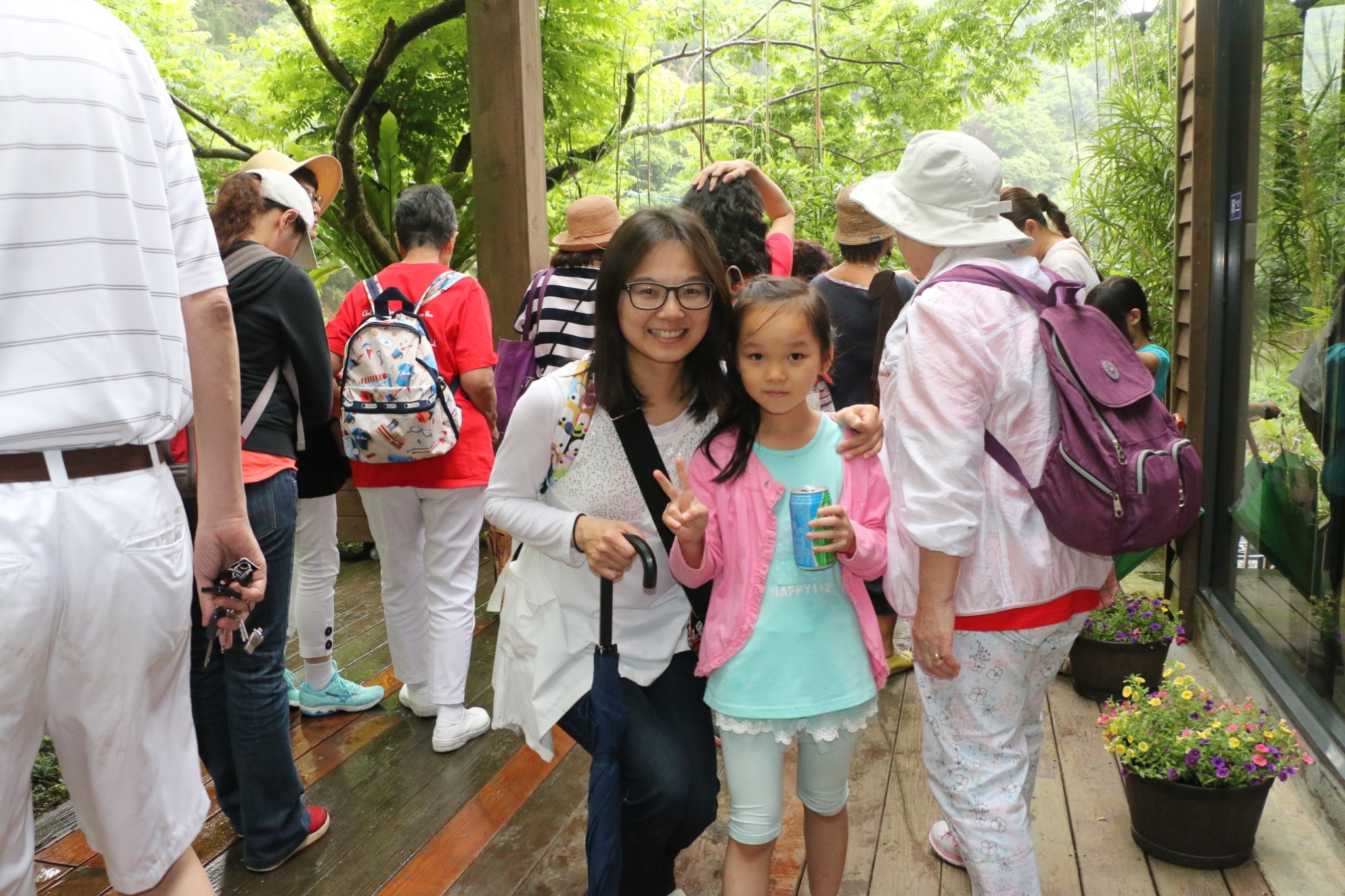 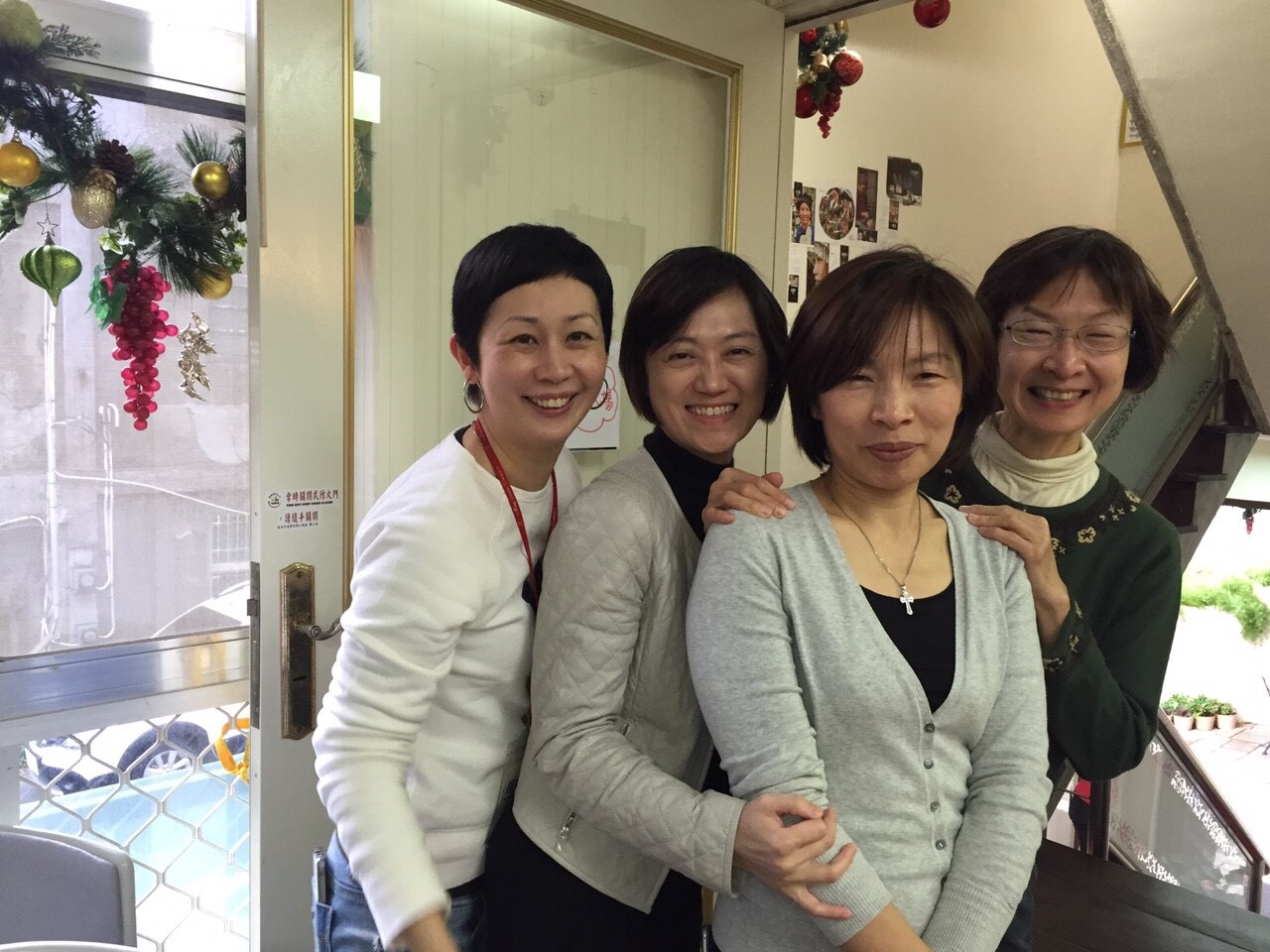 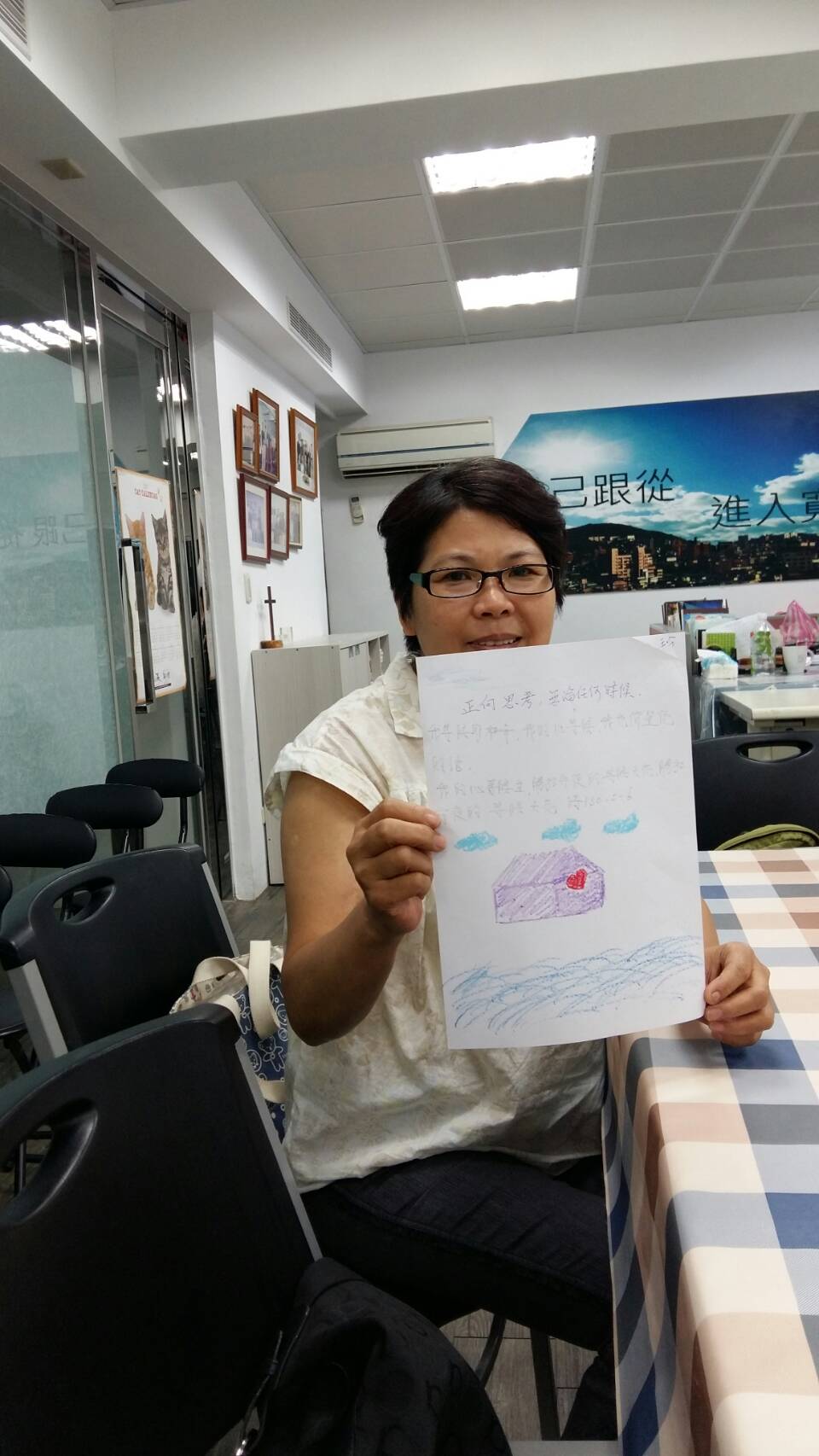 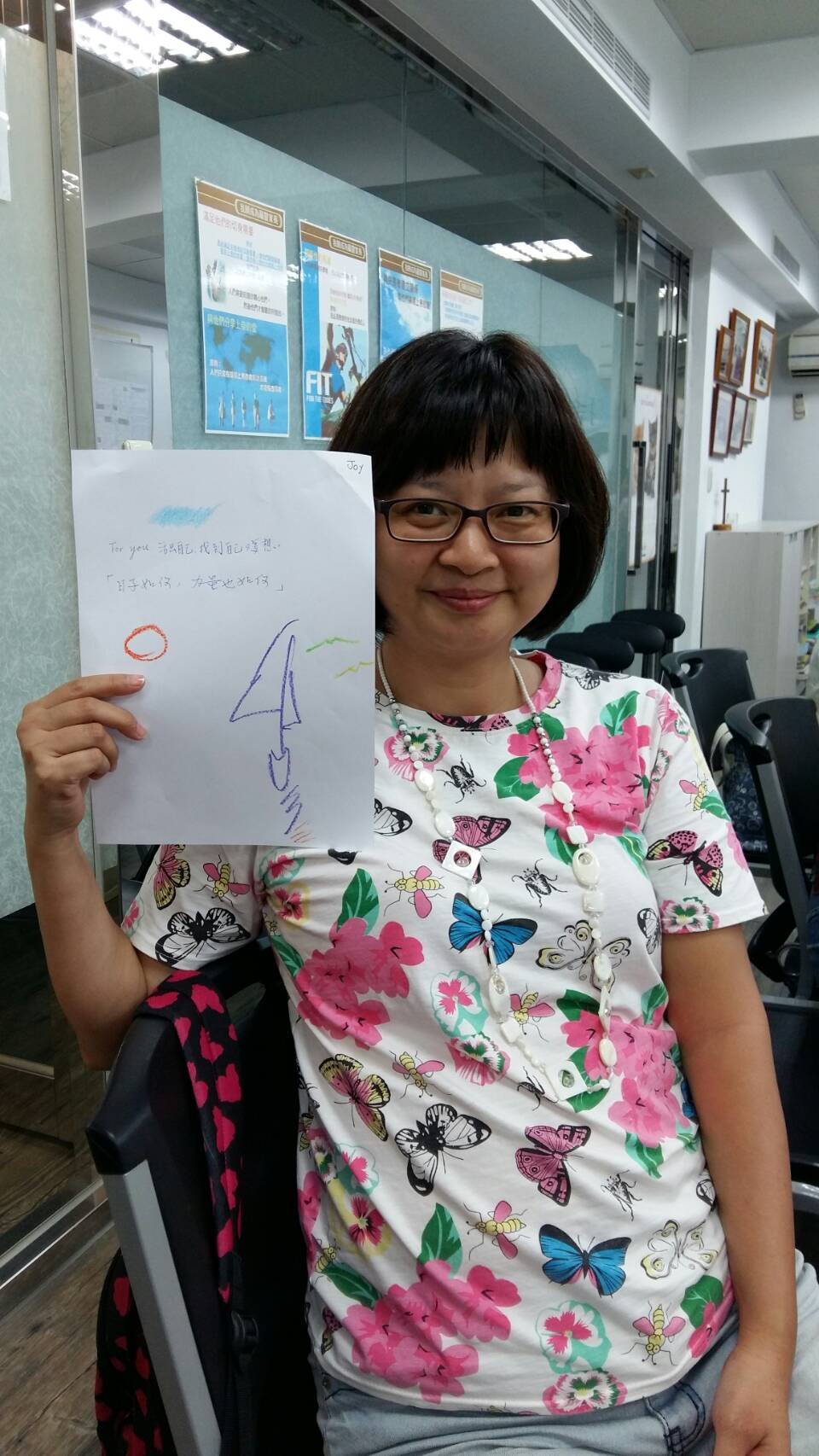 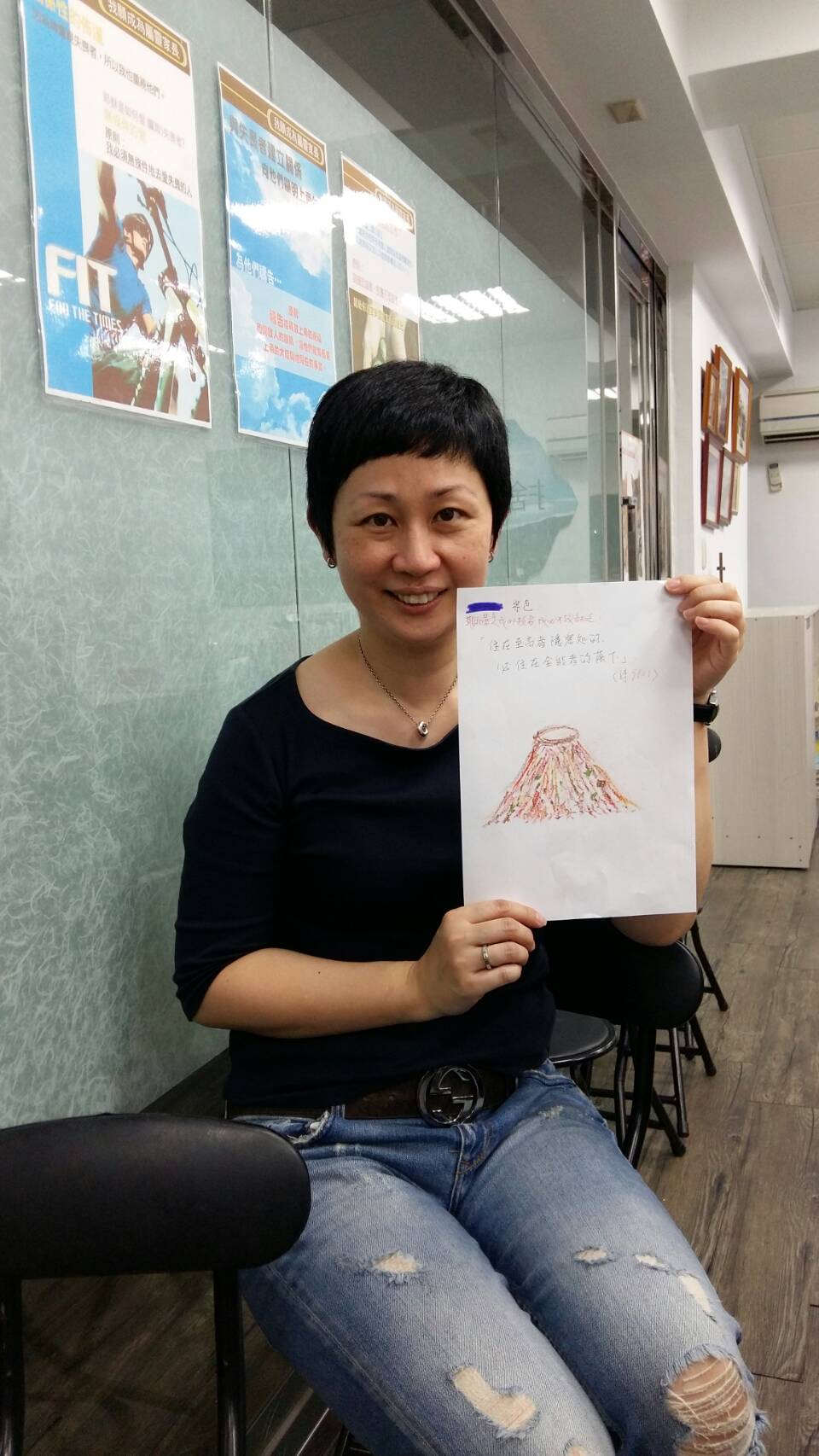 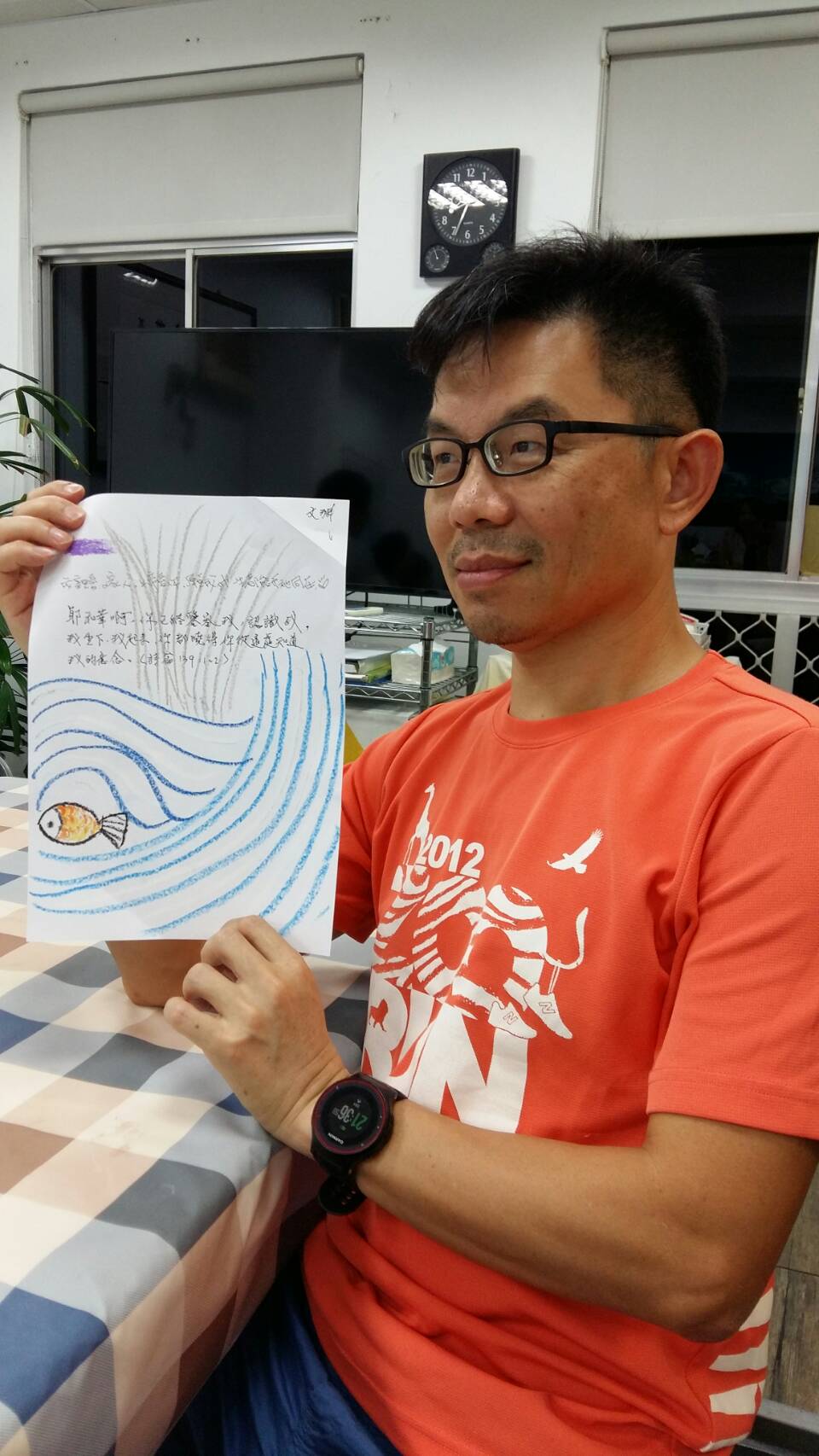 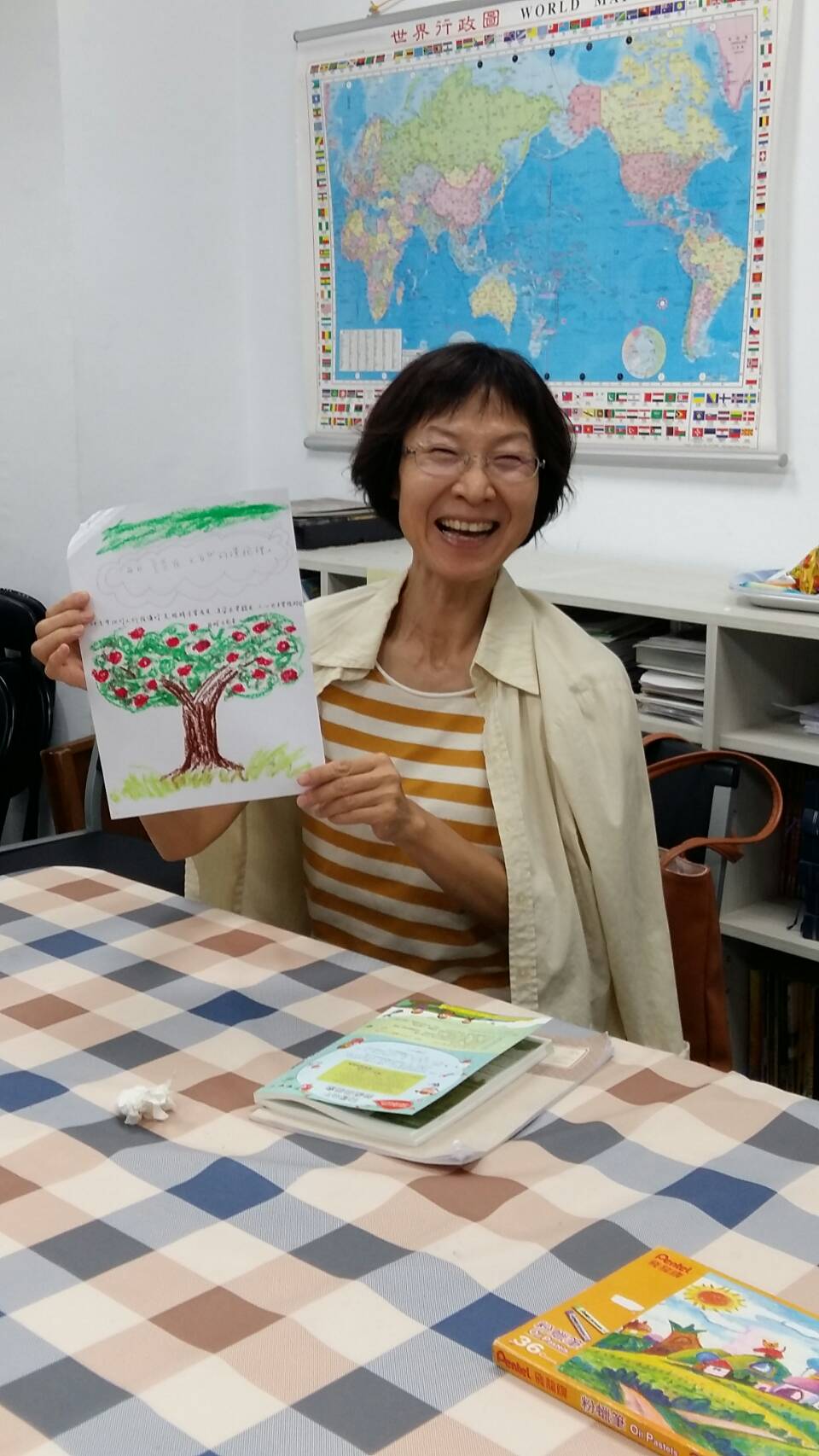 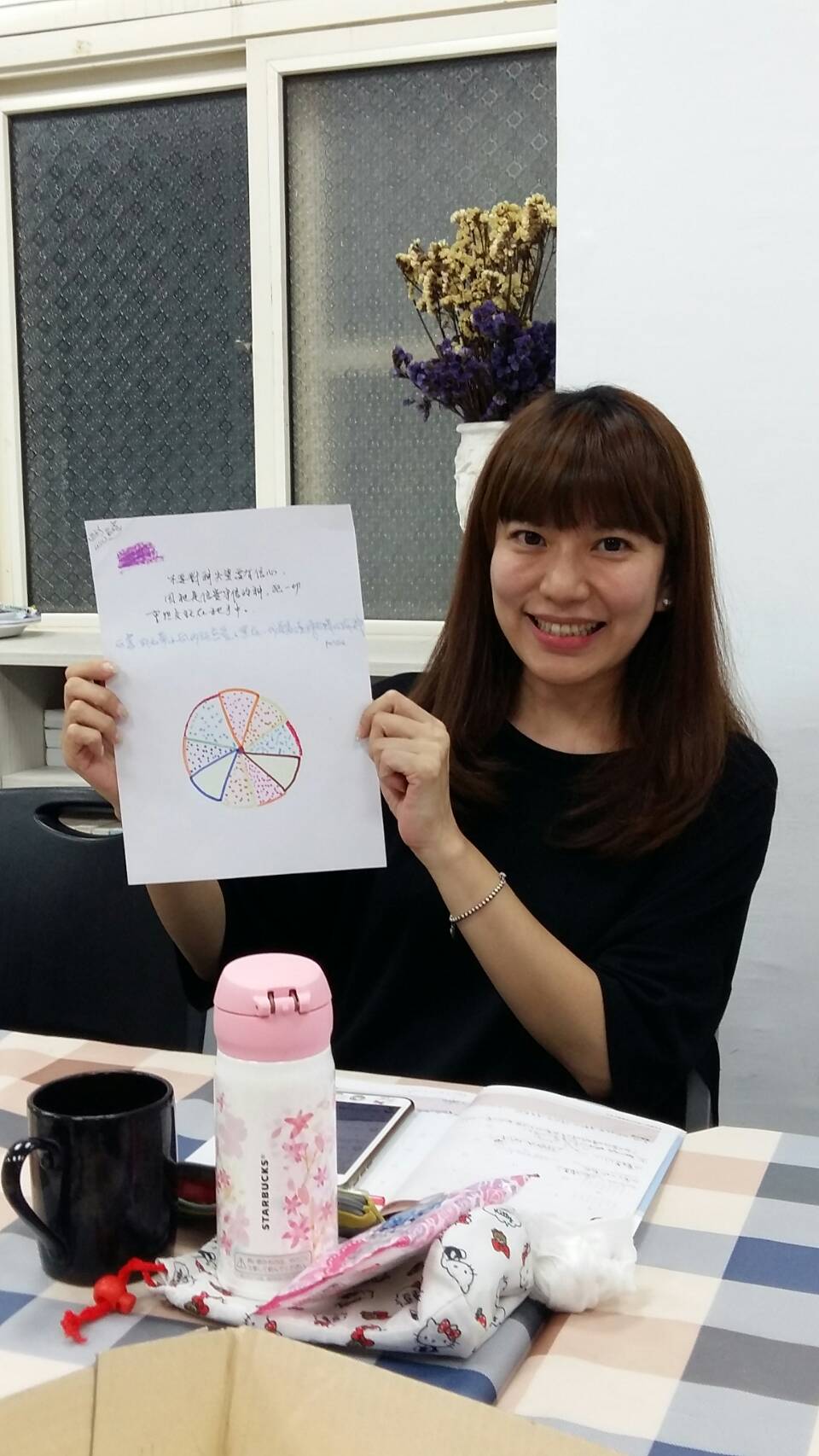 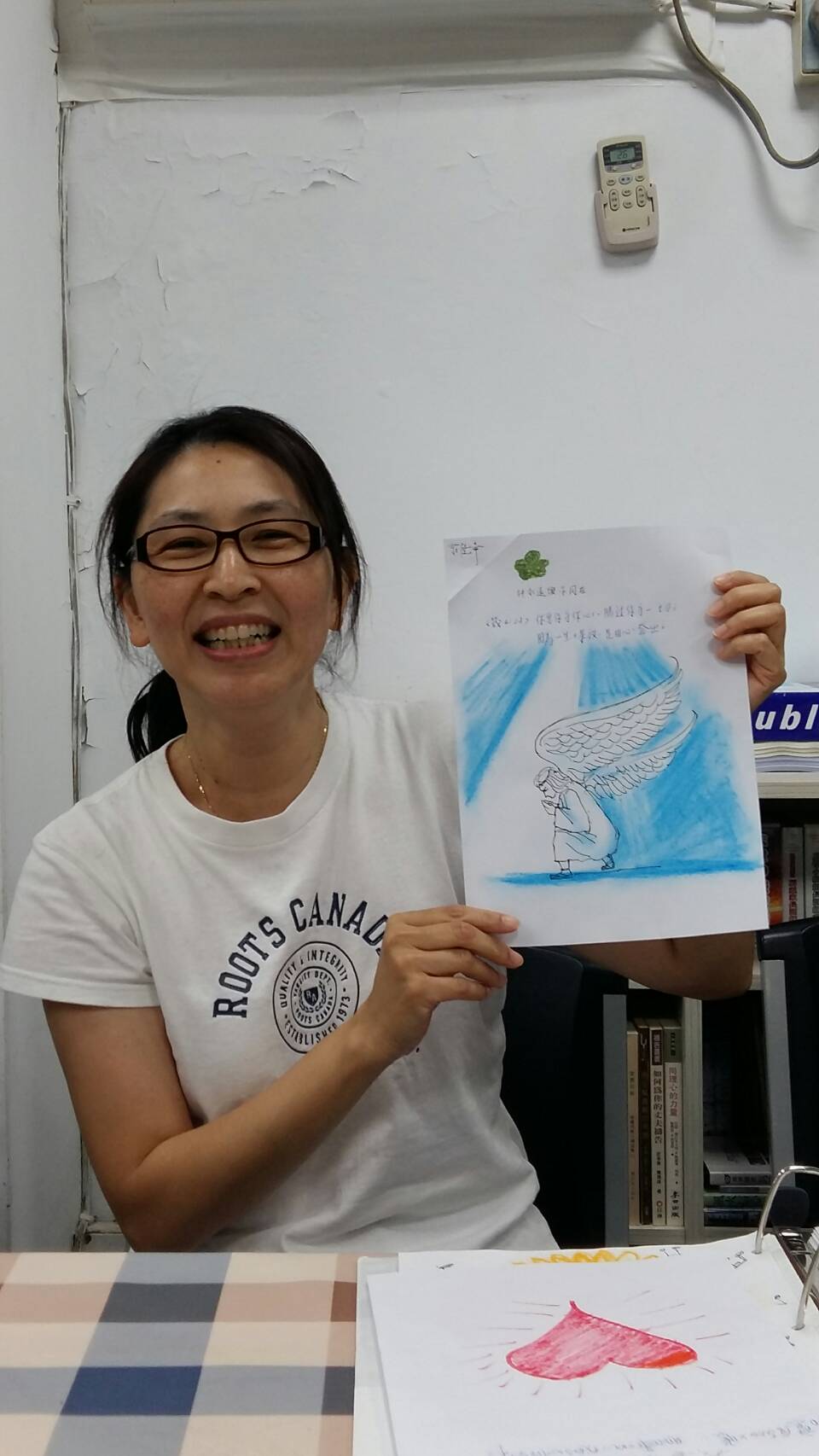 
我們彼此 學習, 分享,支持與鼓勵

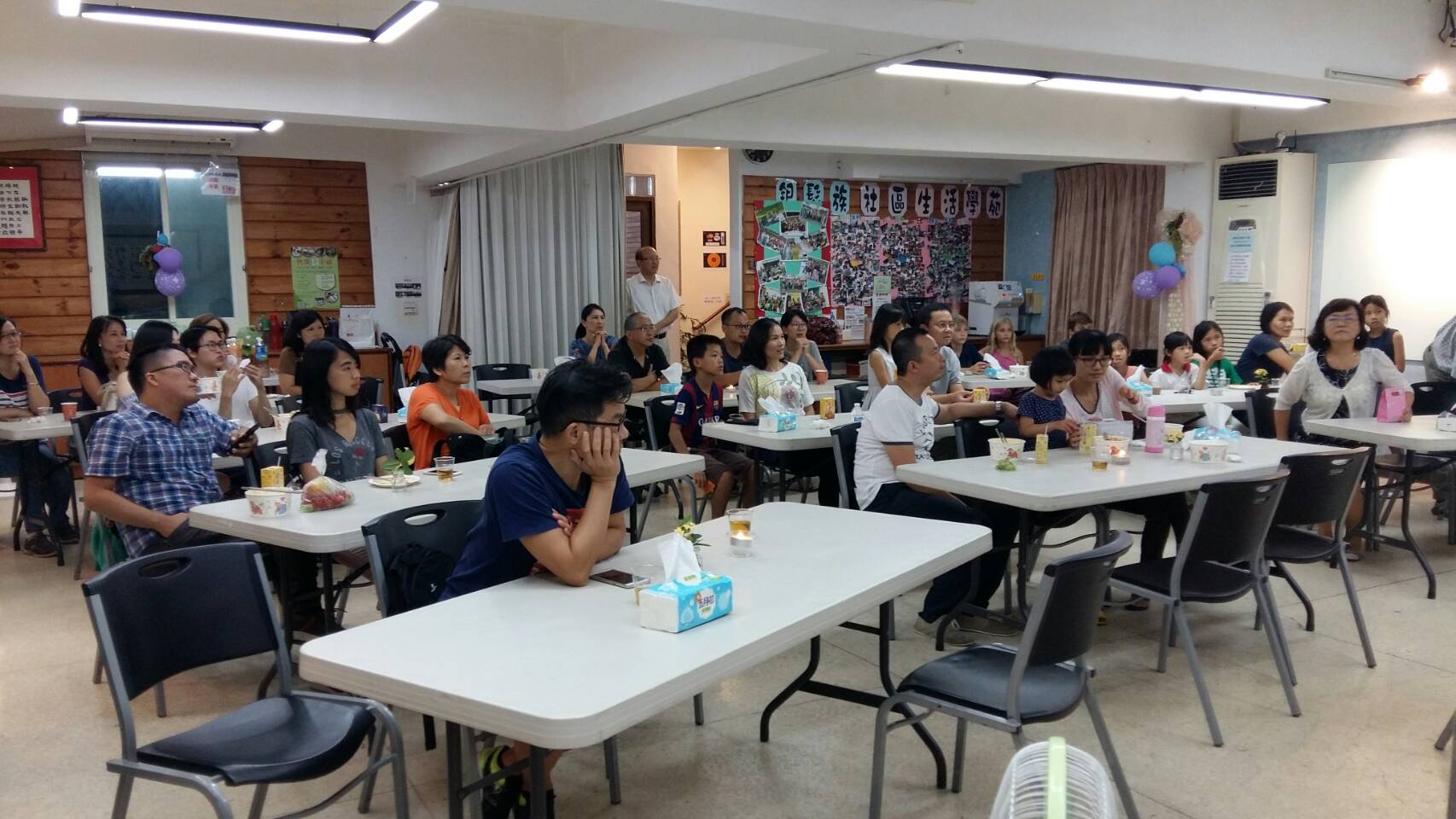 t
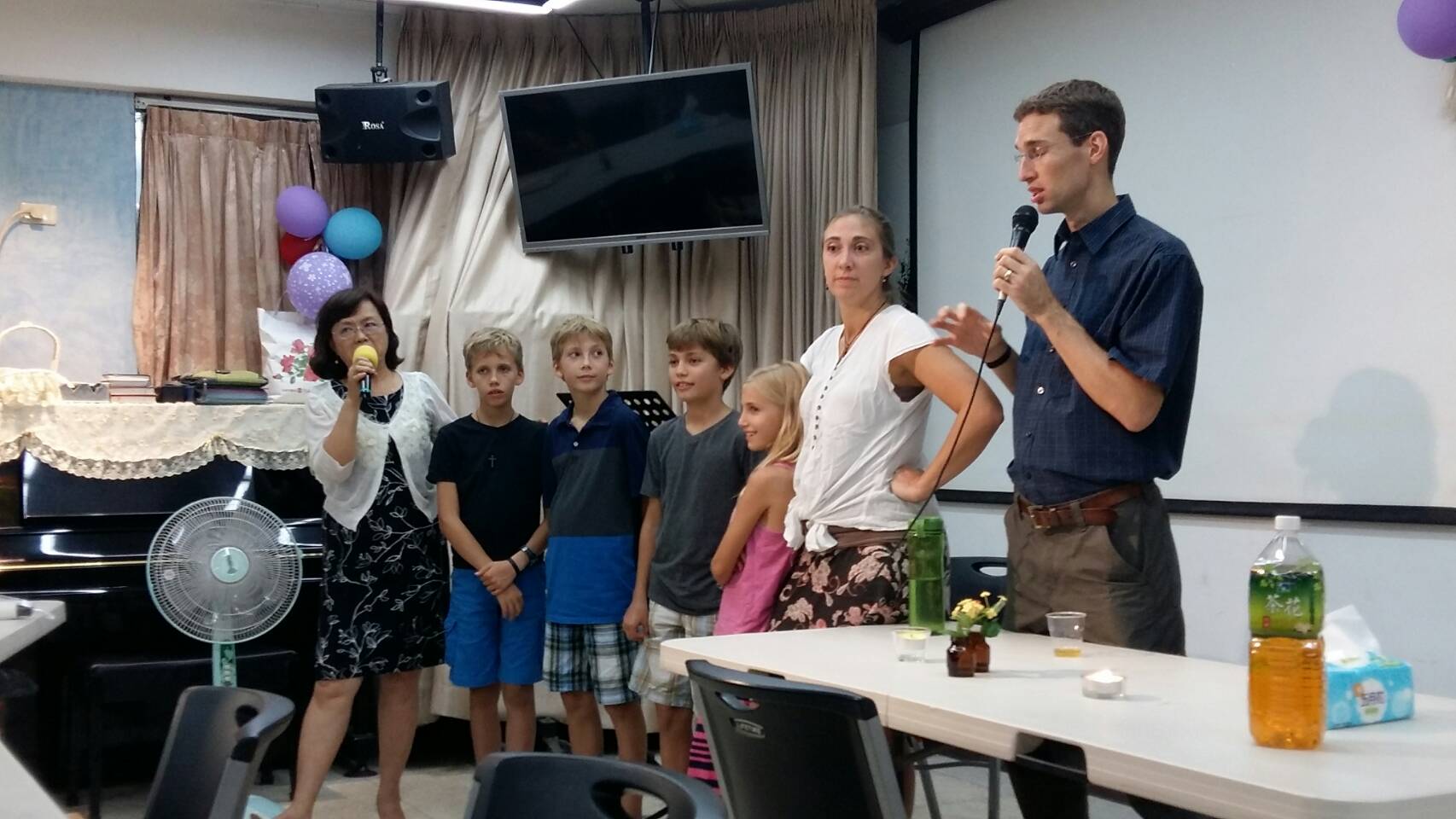 v
T
學習真理, 探索自然, 享受上帝美好的創造
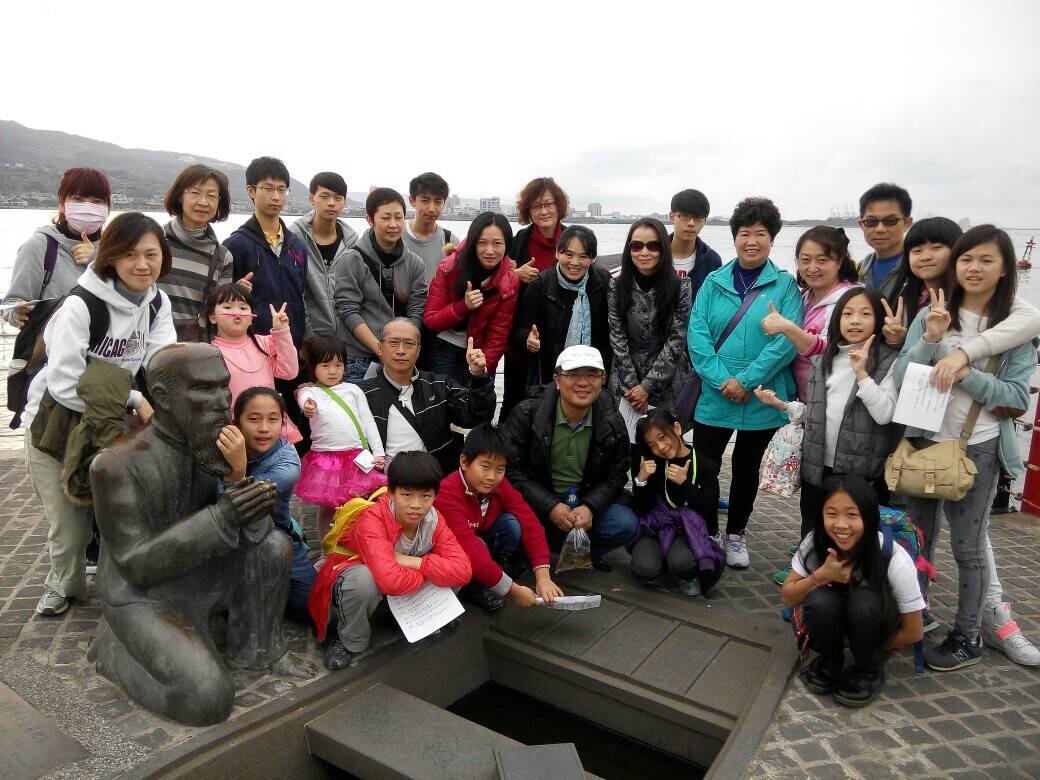 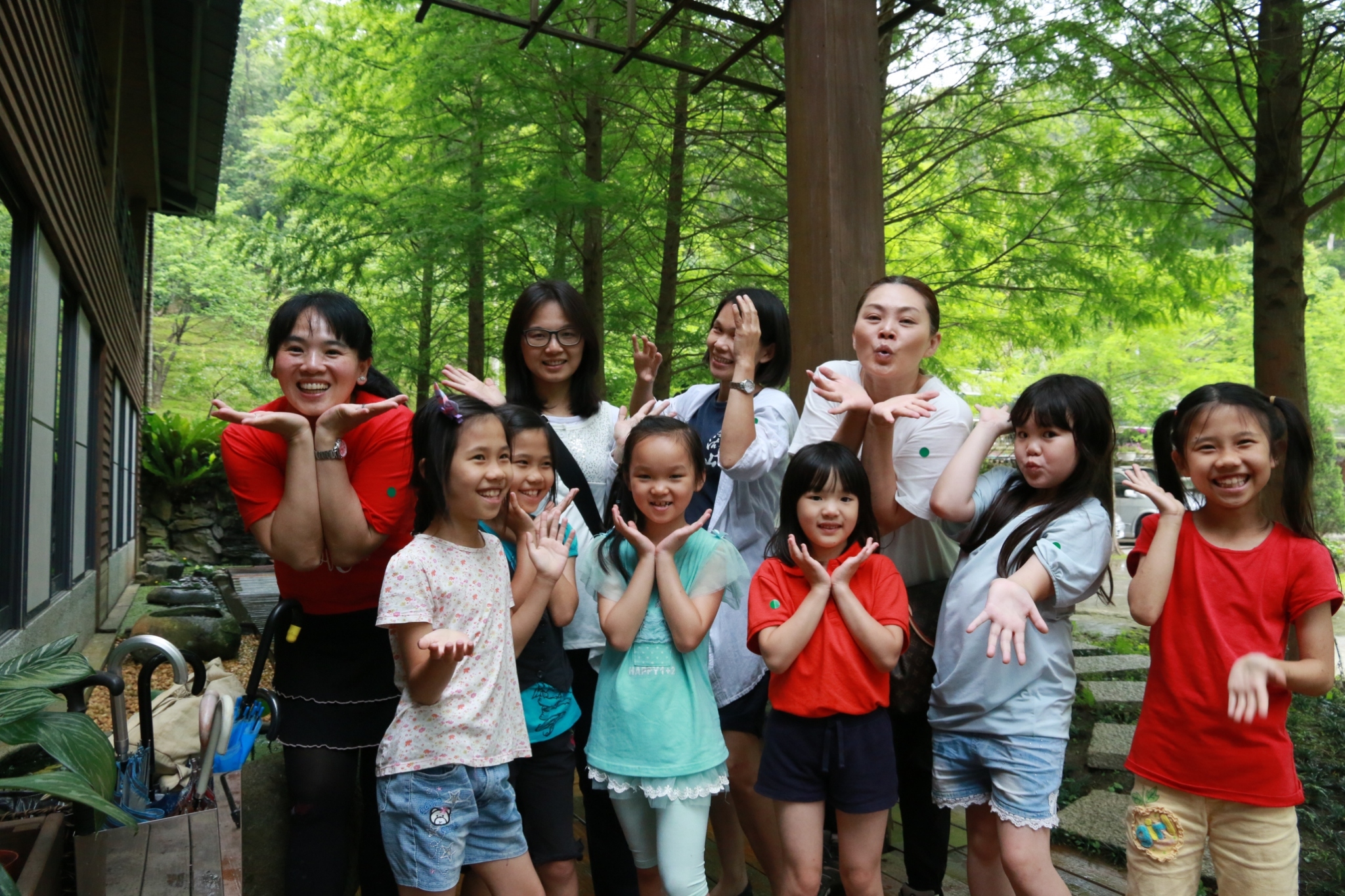 LOVE
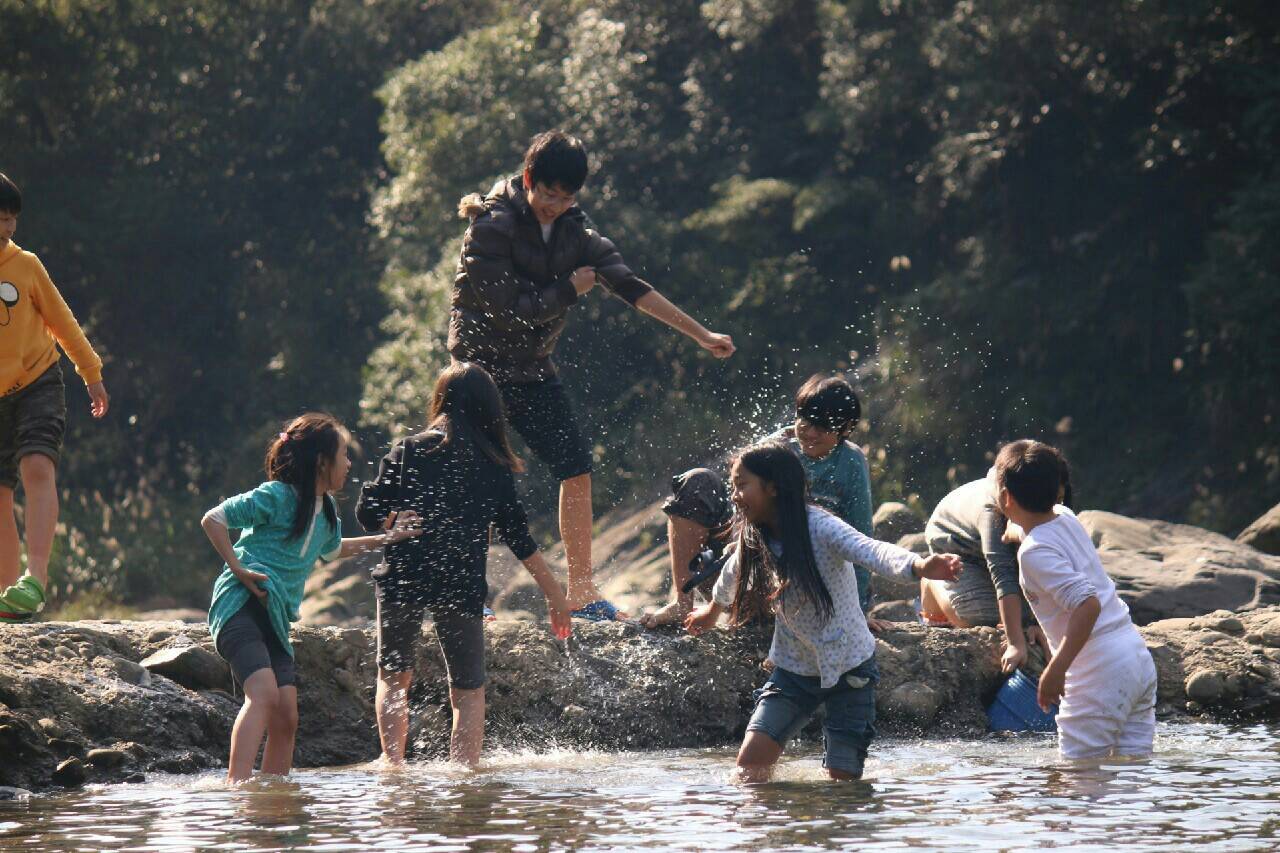 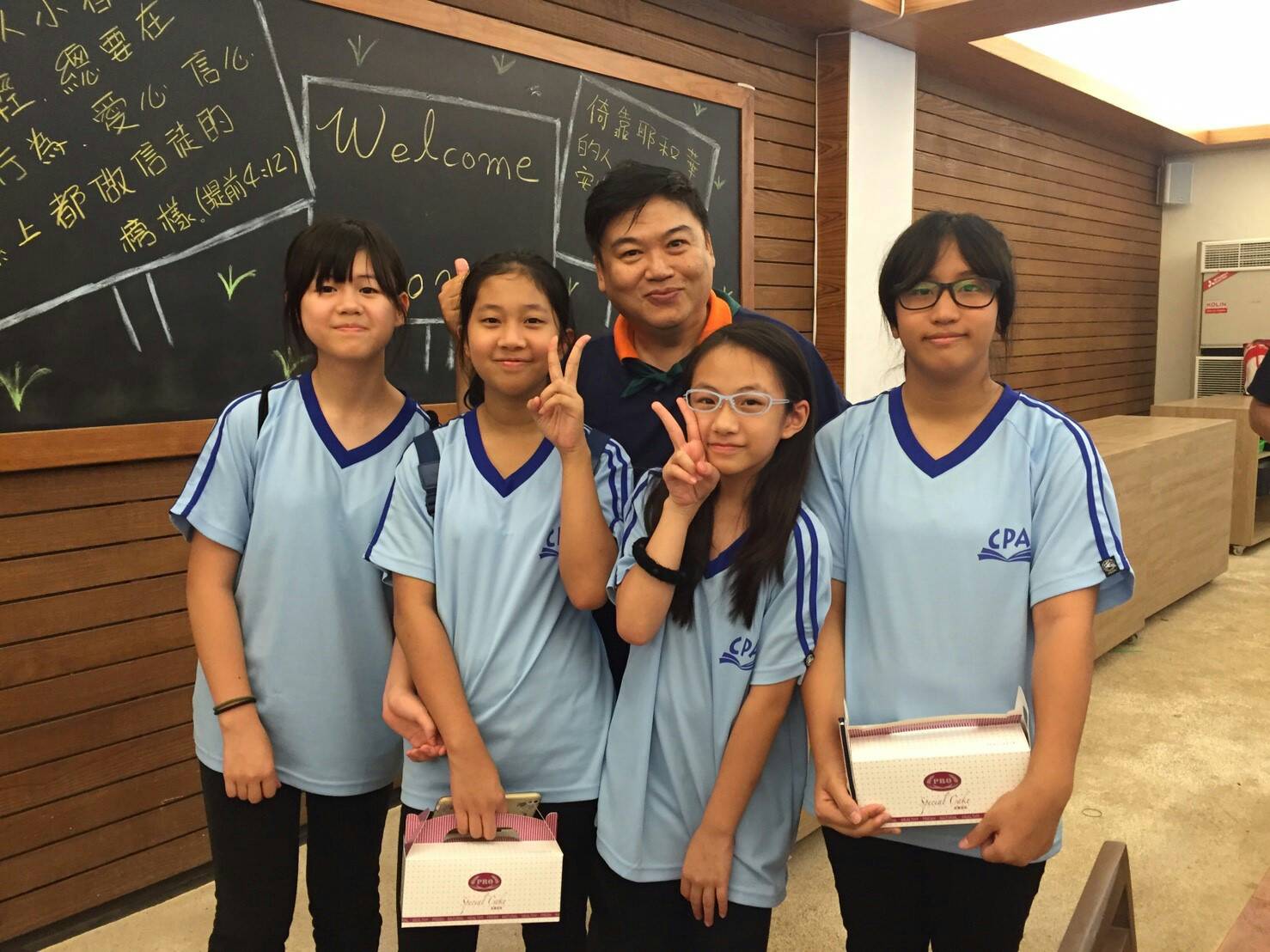 LEARN
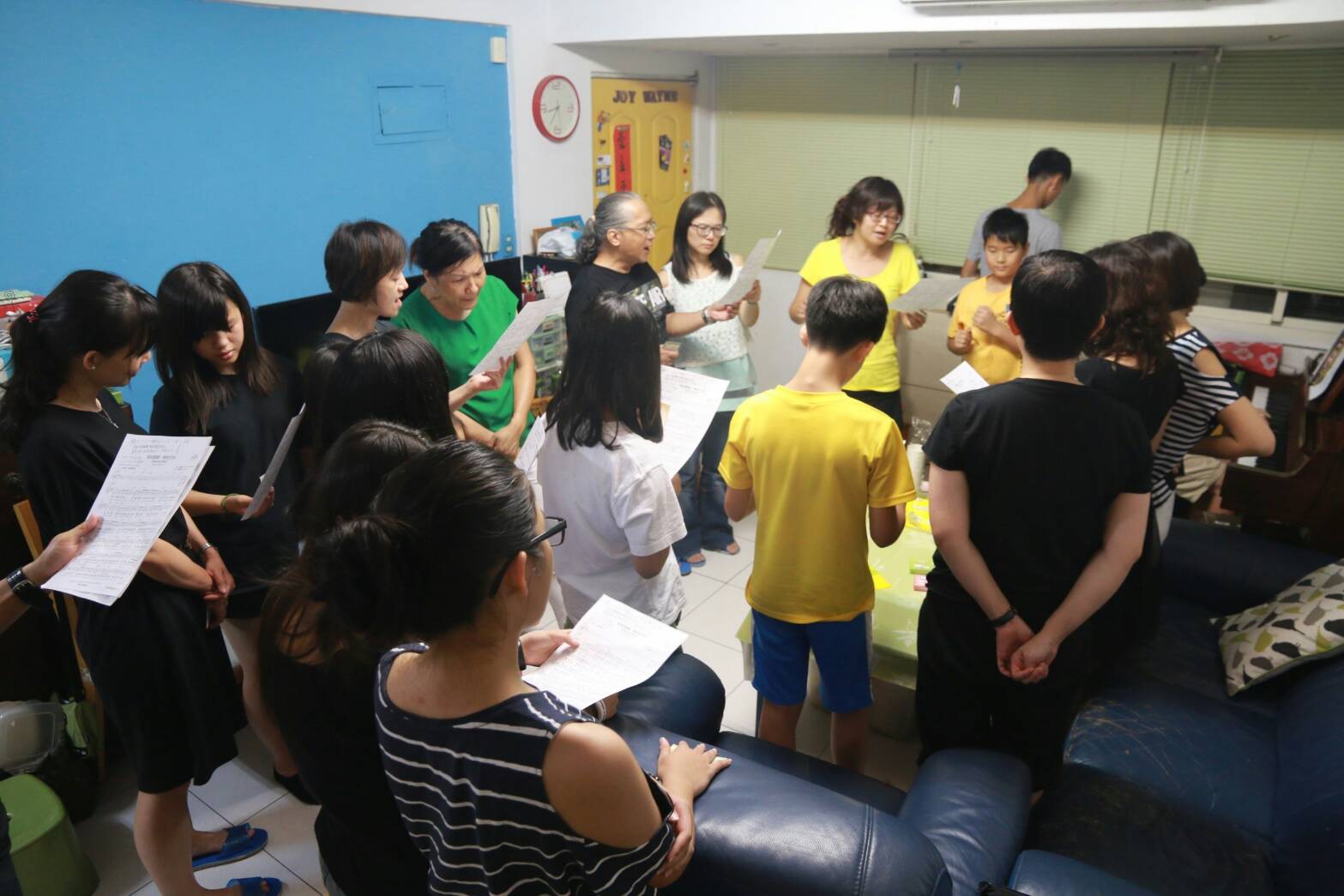 LIFE
9
每個生命都是主救贖回的 ~ 受洗
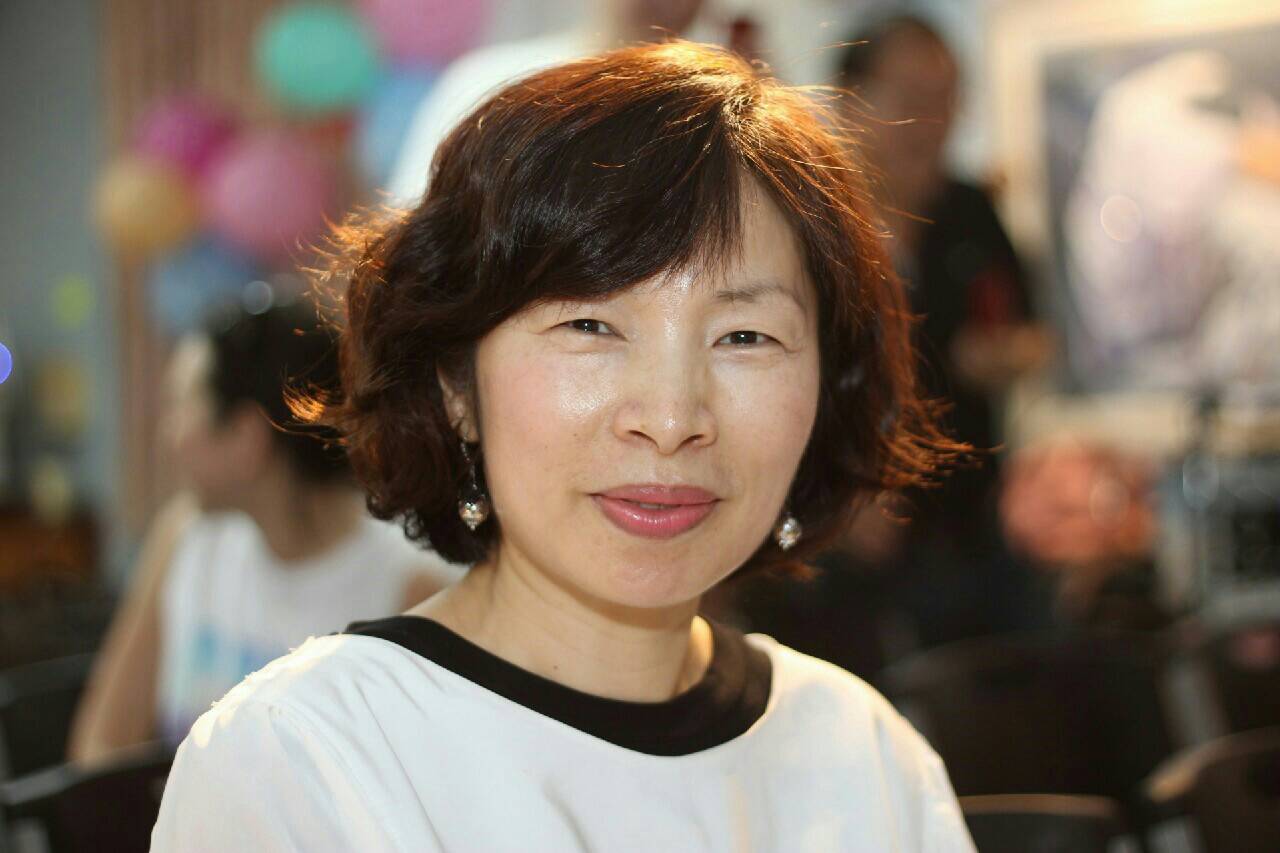 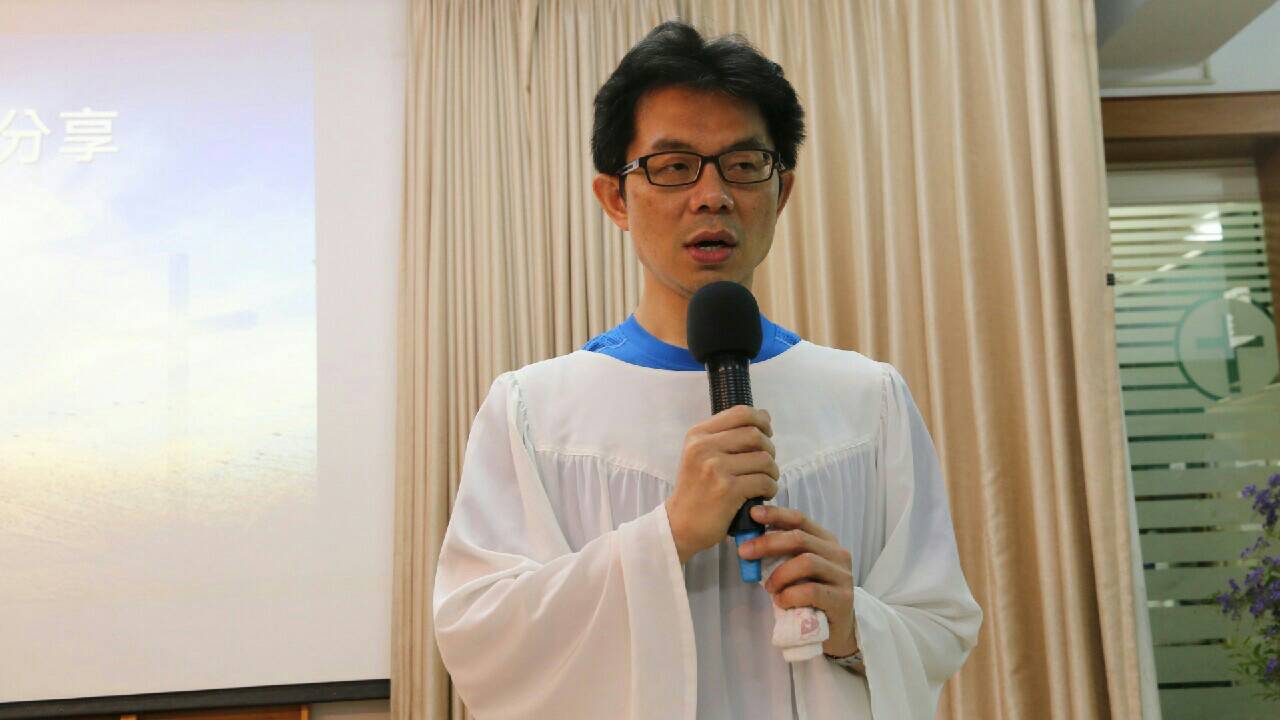 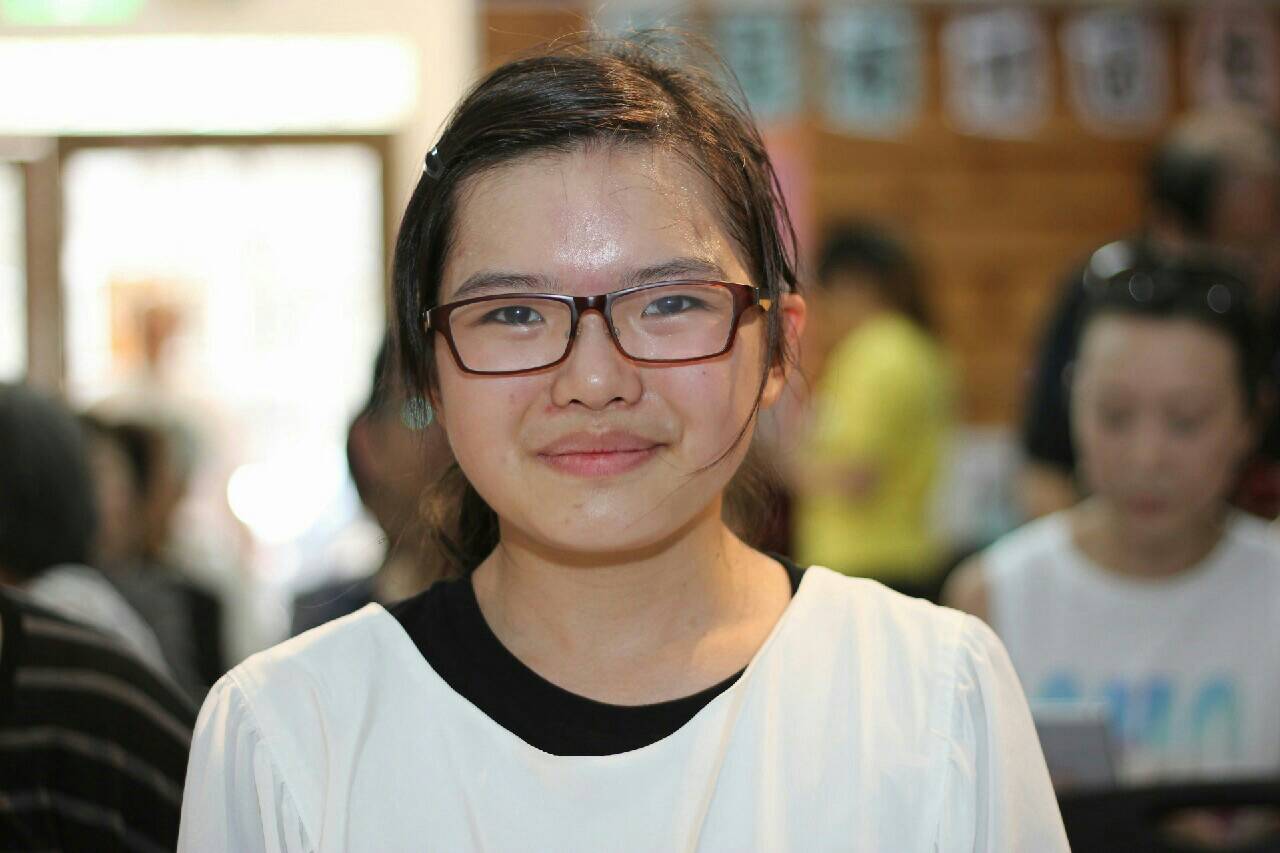 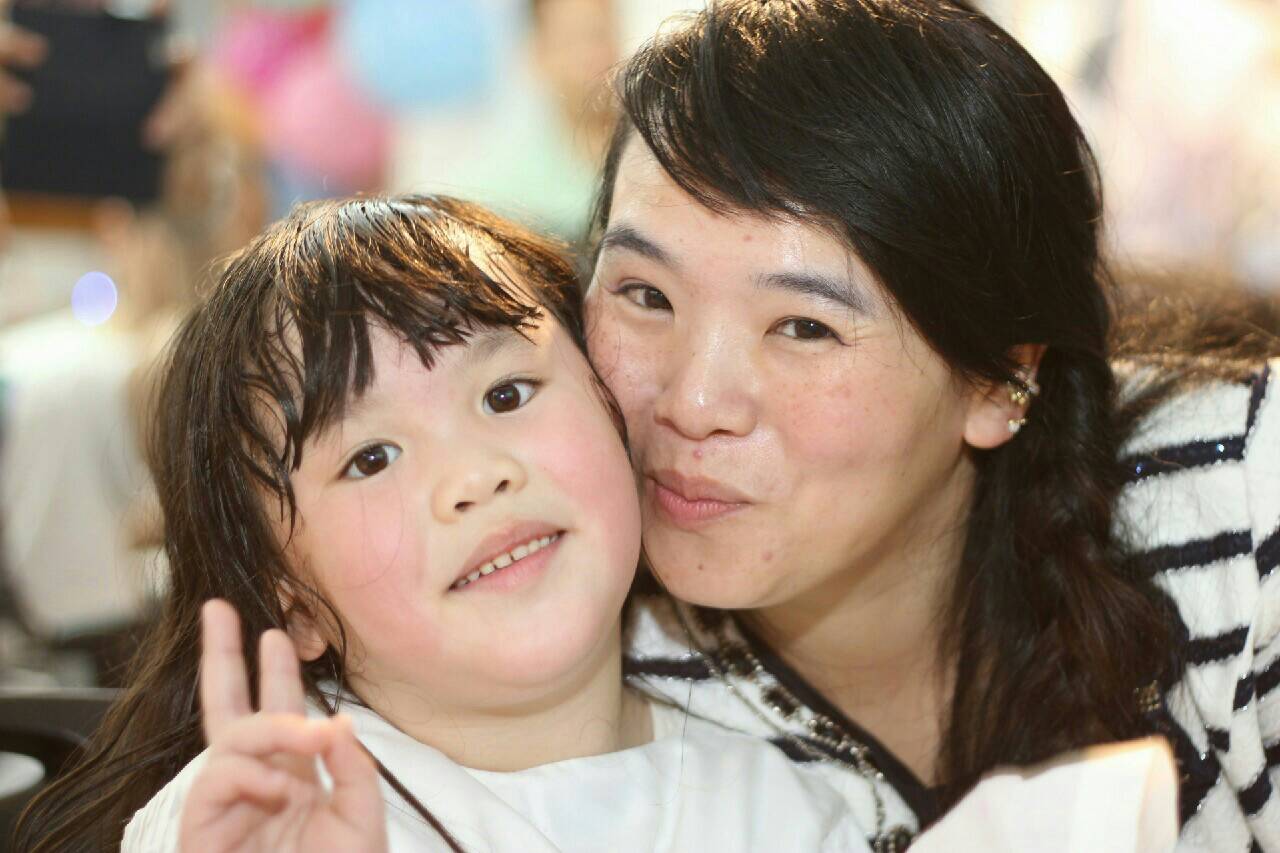 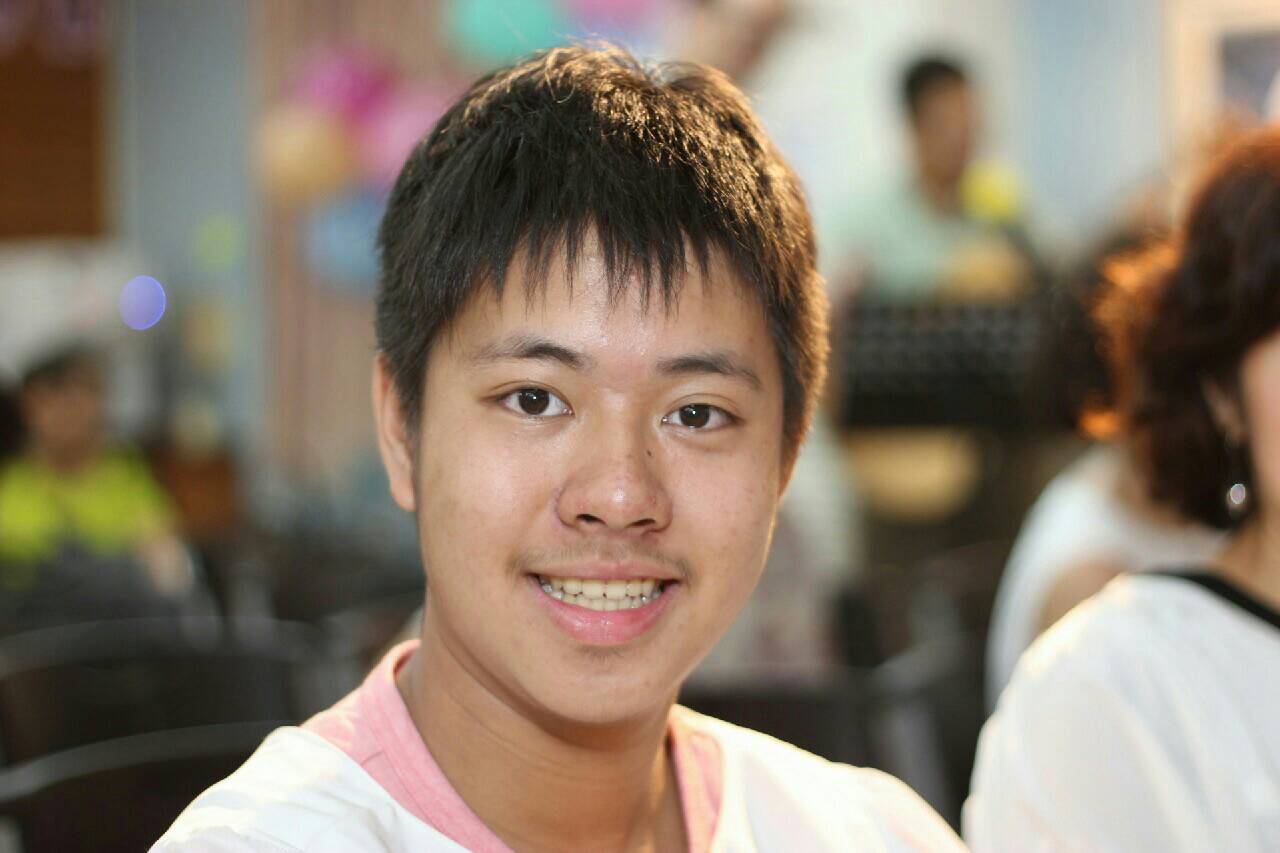 L
o
v
e
10
鼓勵孩子參與裝備, 短宣, 
                              並以實際行動支持與陪伴
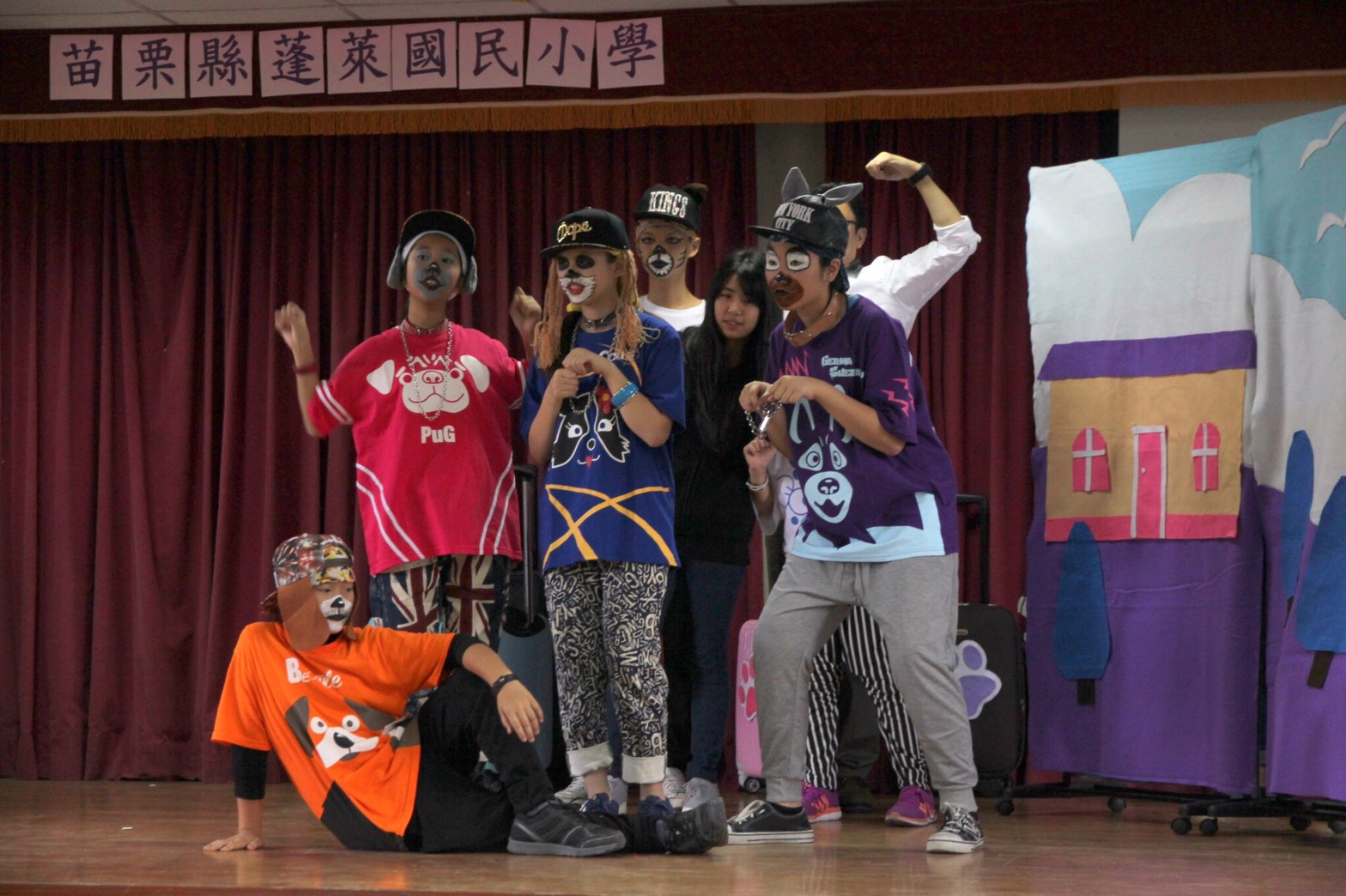 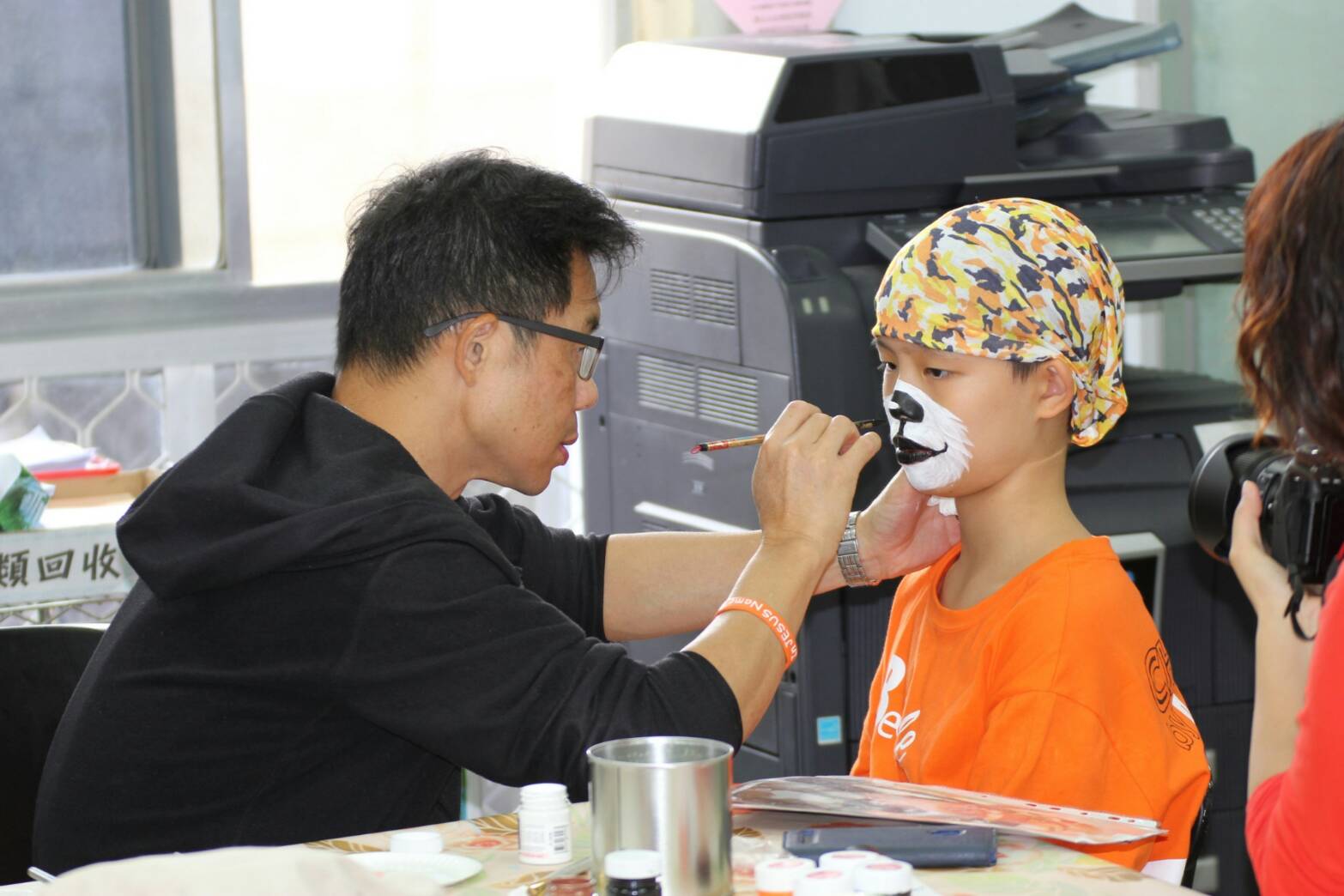 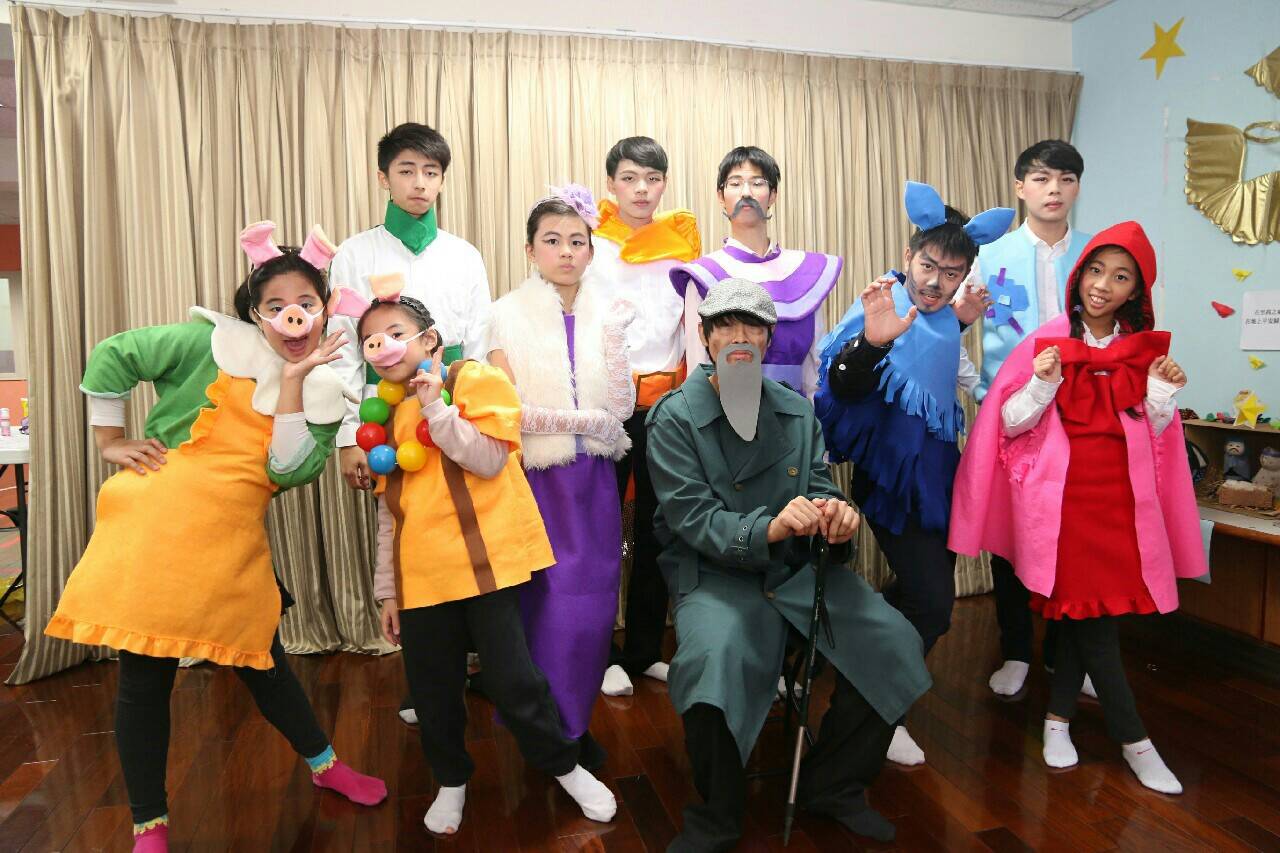 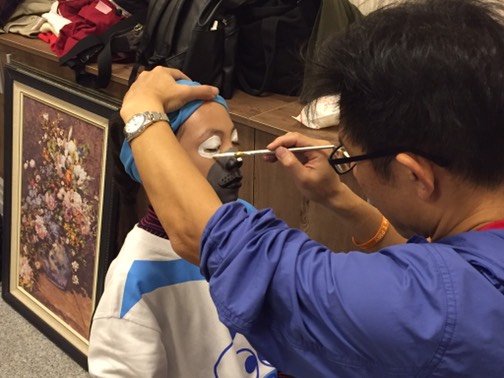 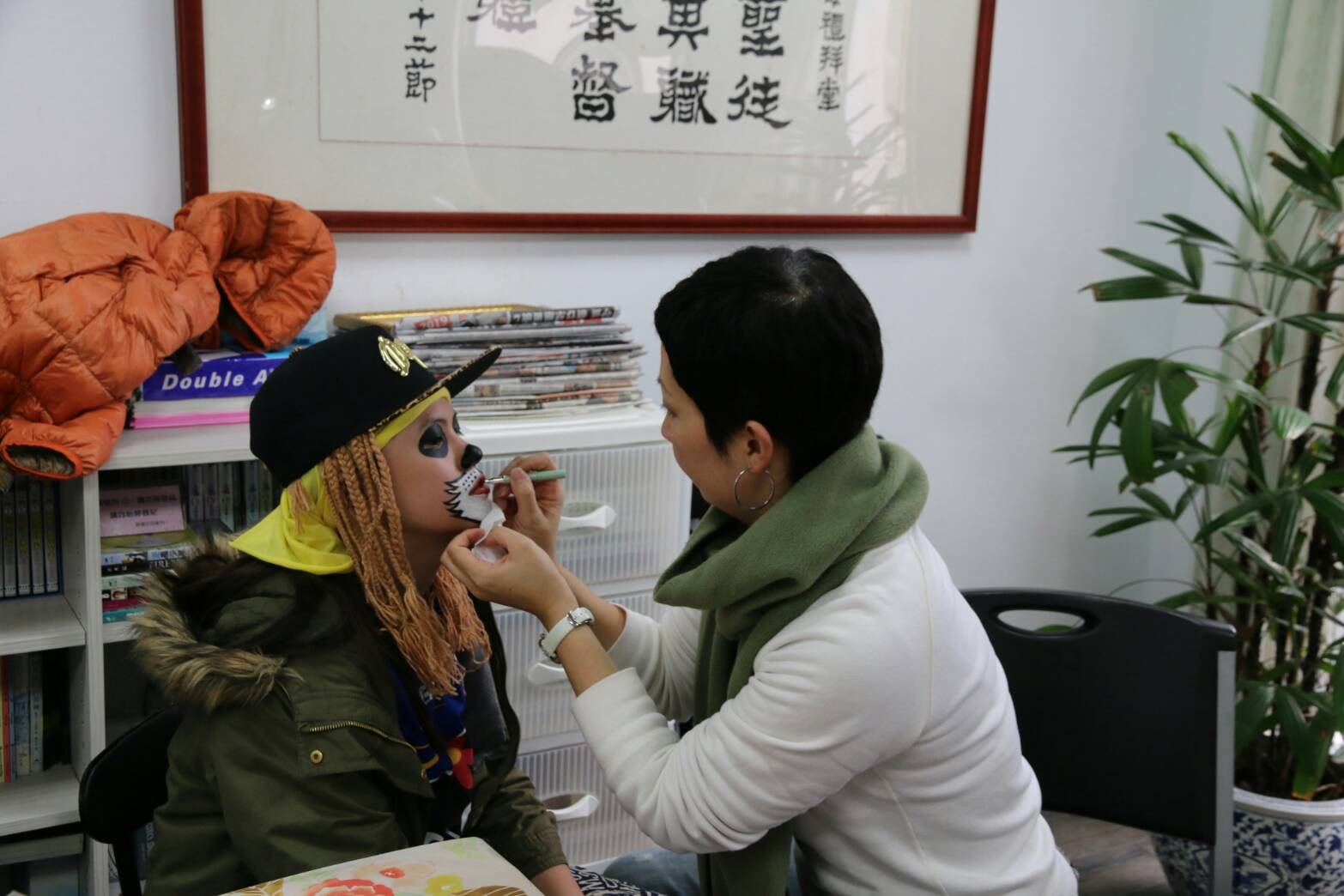 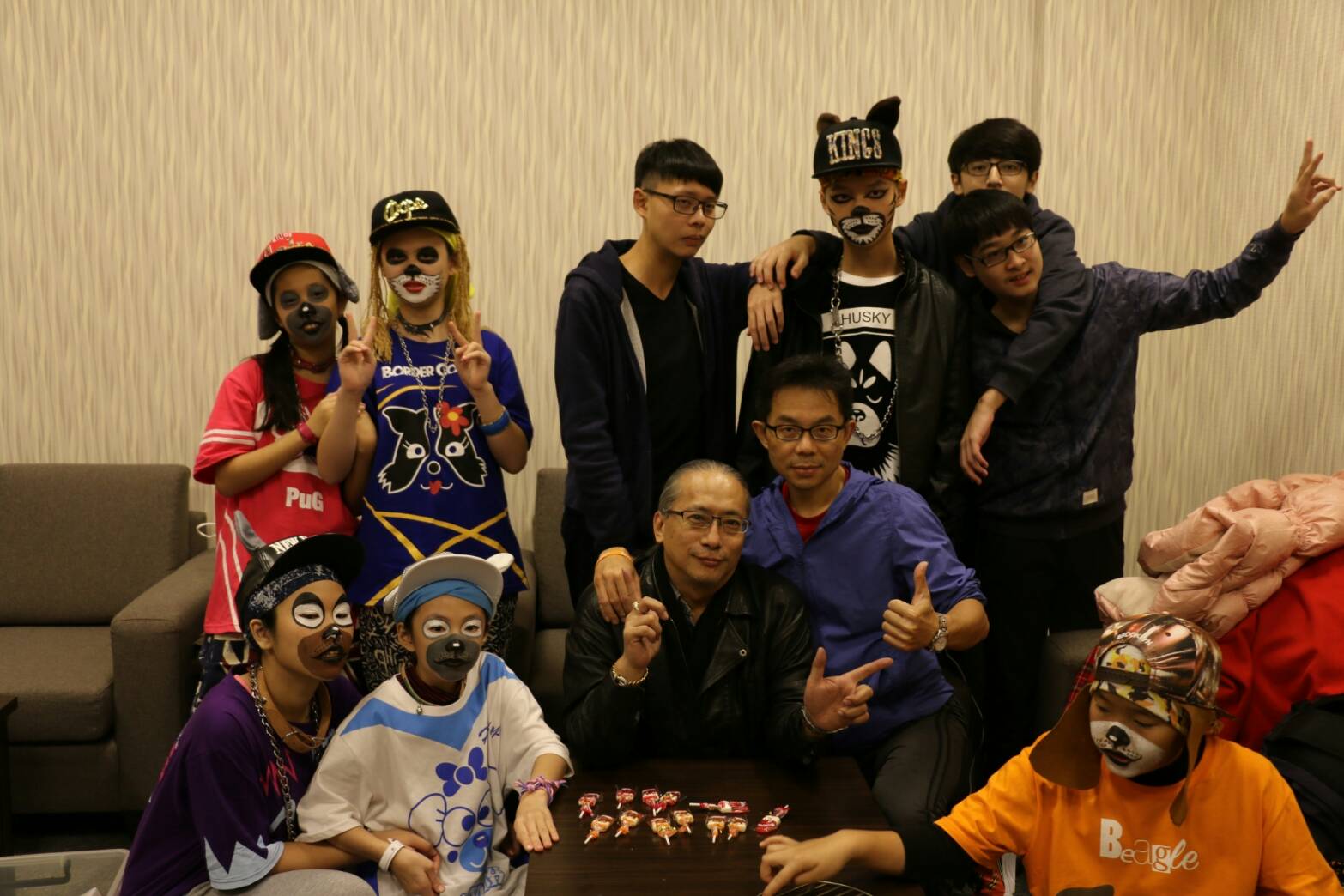 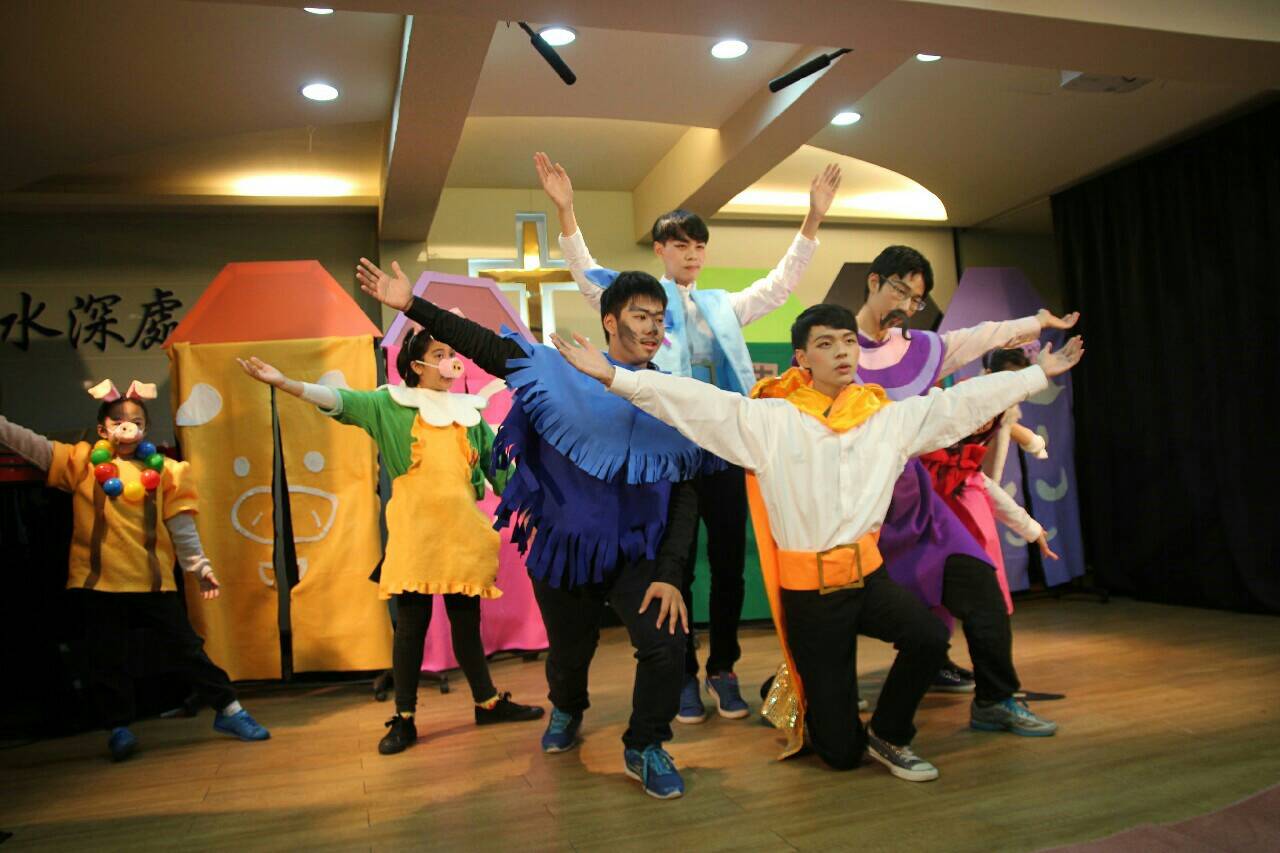 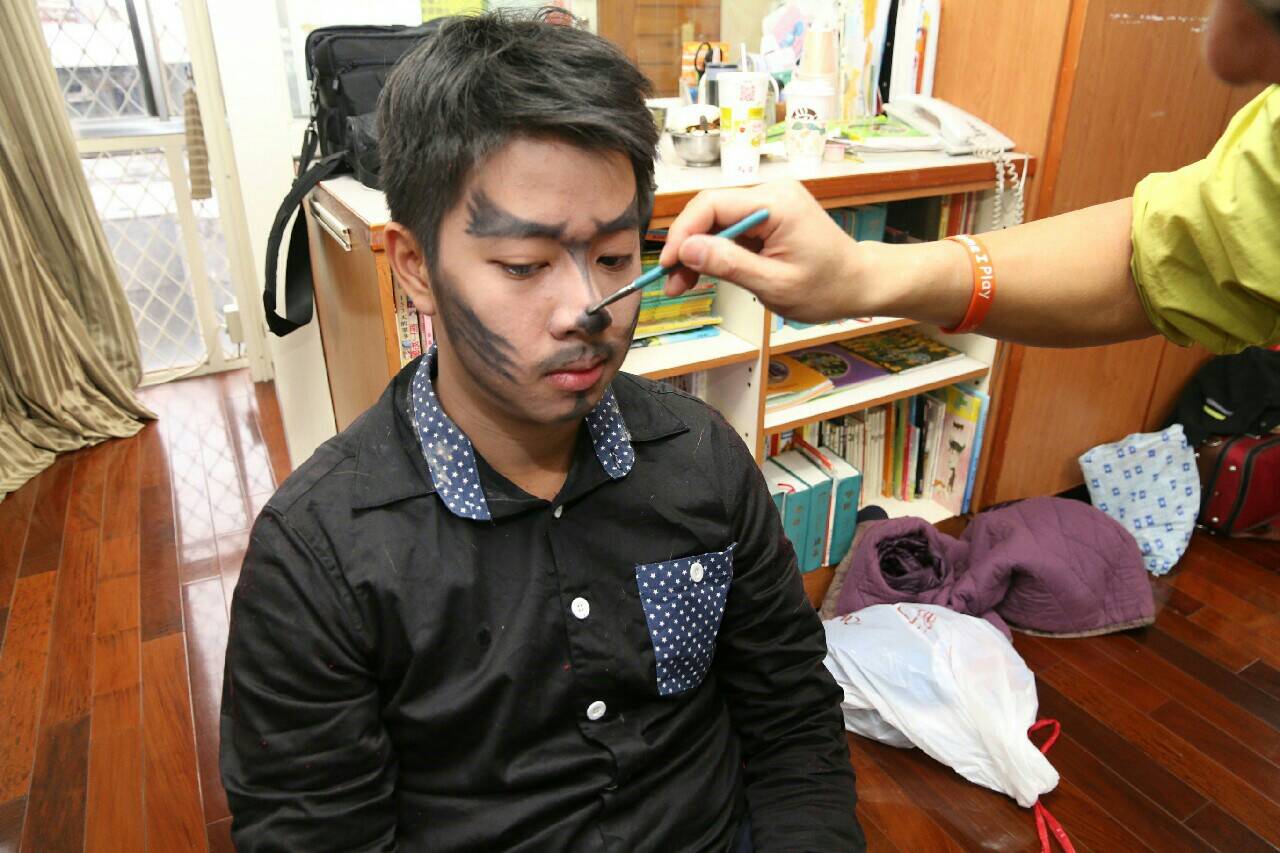 11
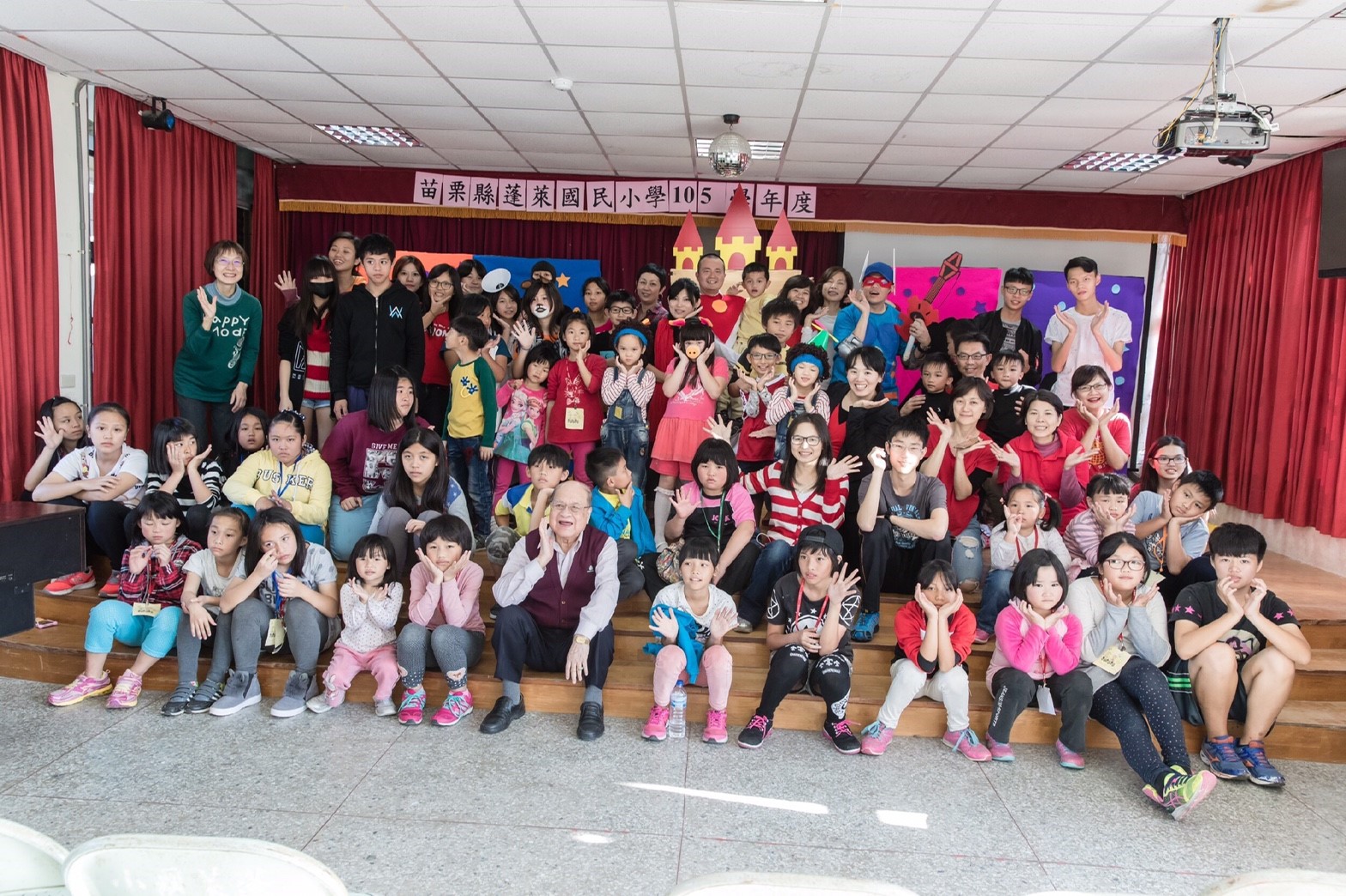 年度耶誕劇
與孩子們一同服事
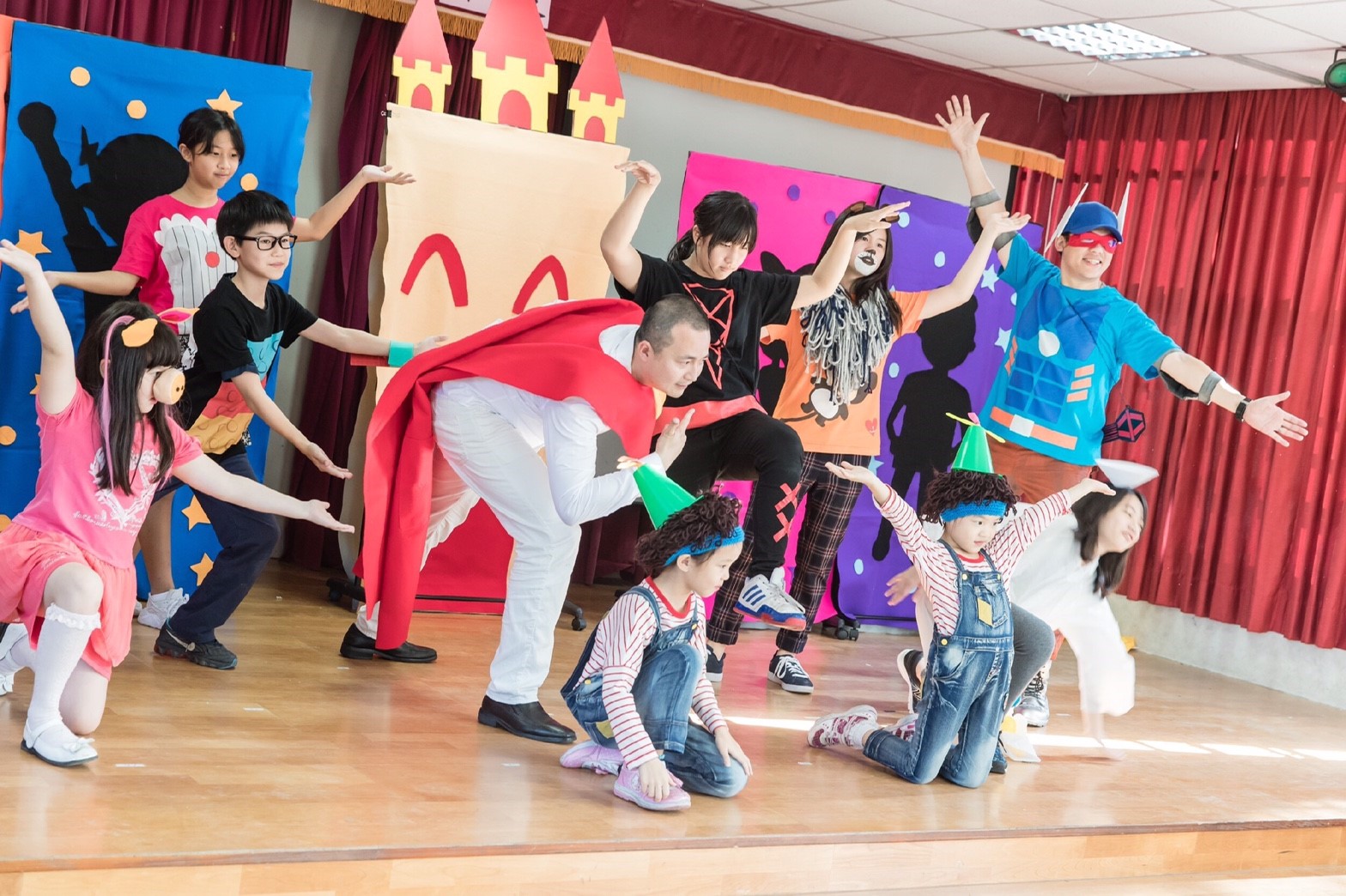 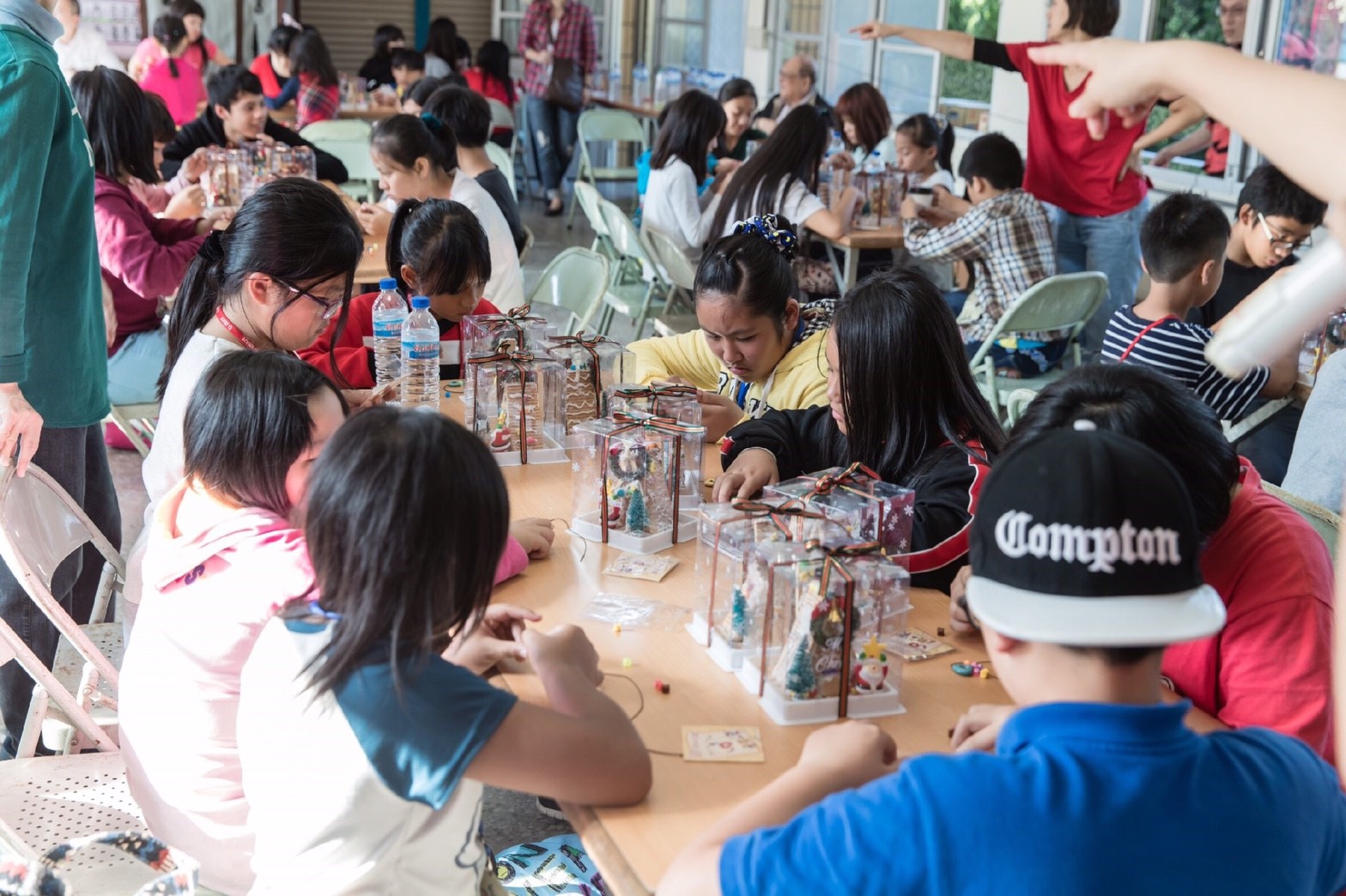 L
o
v
e
用生命影響生命, 傳承與紮根
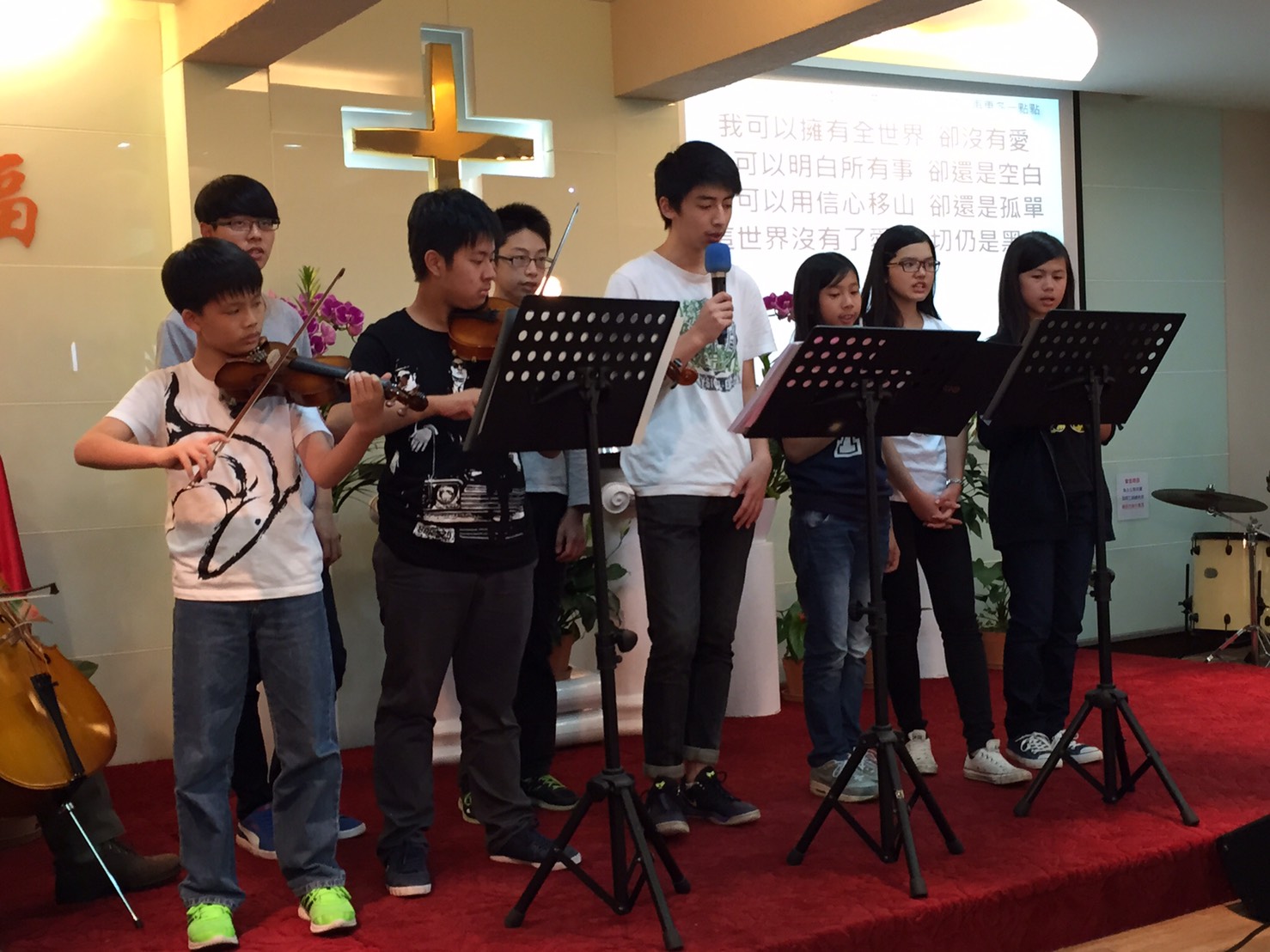 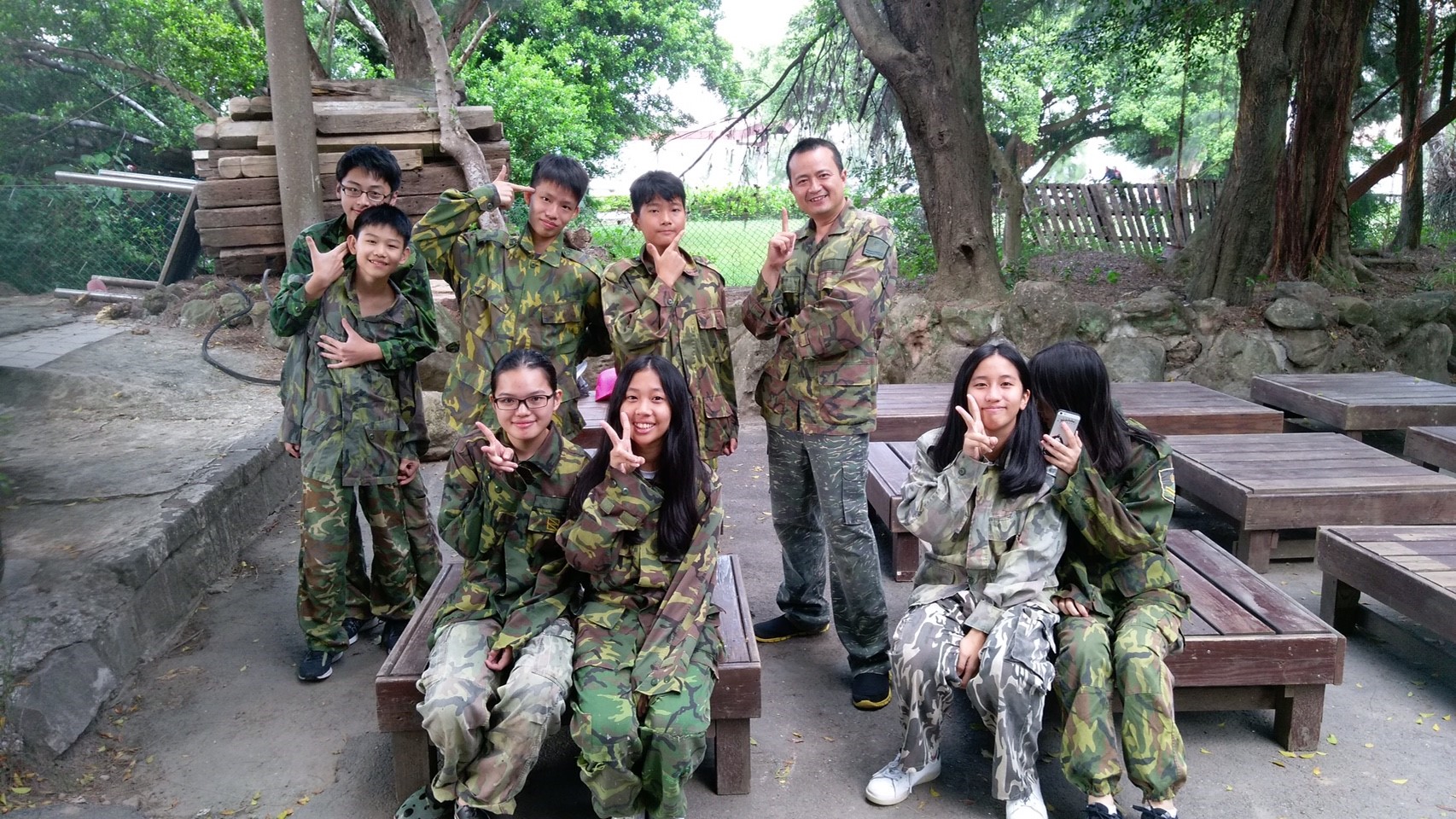 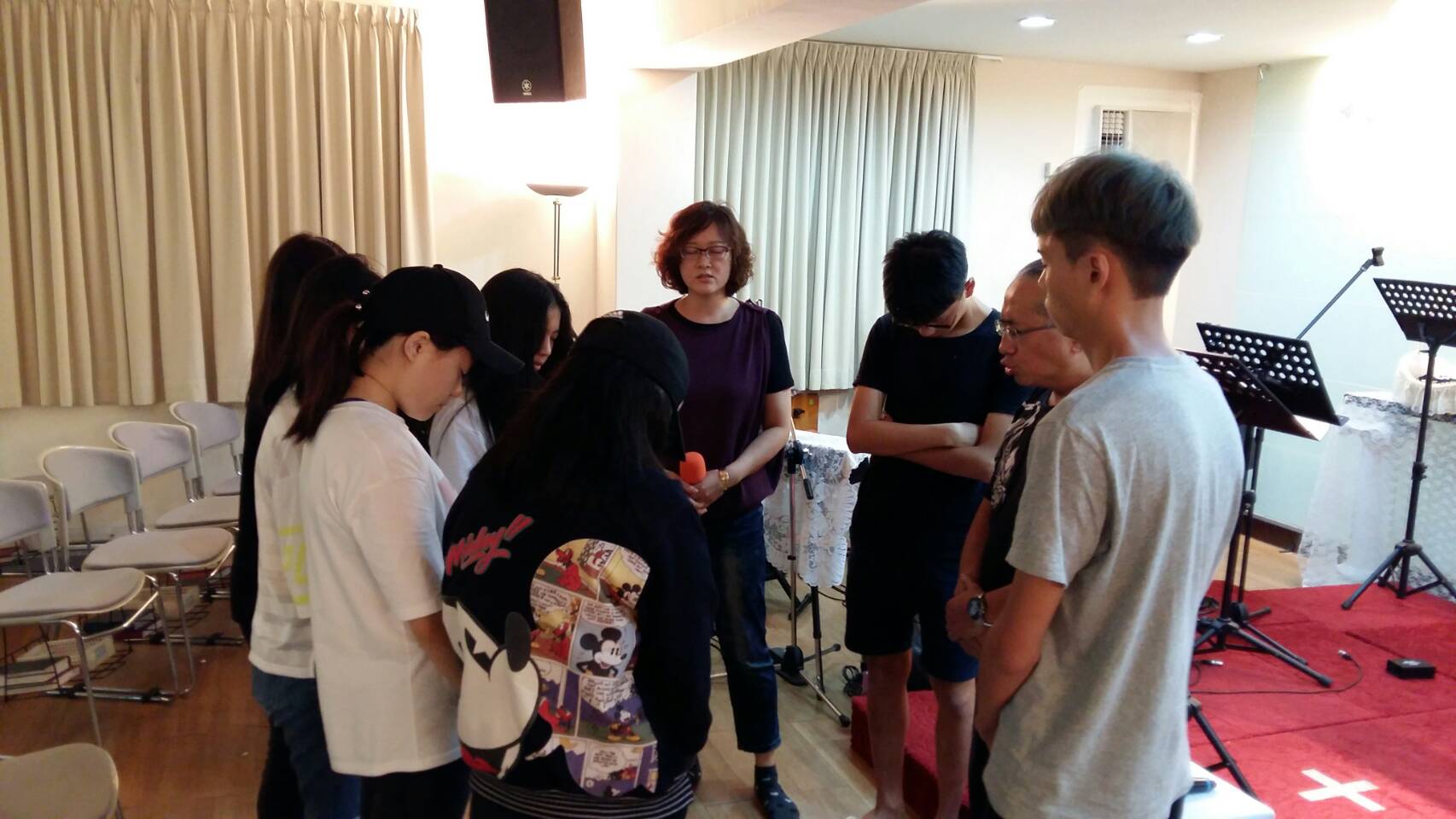 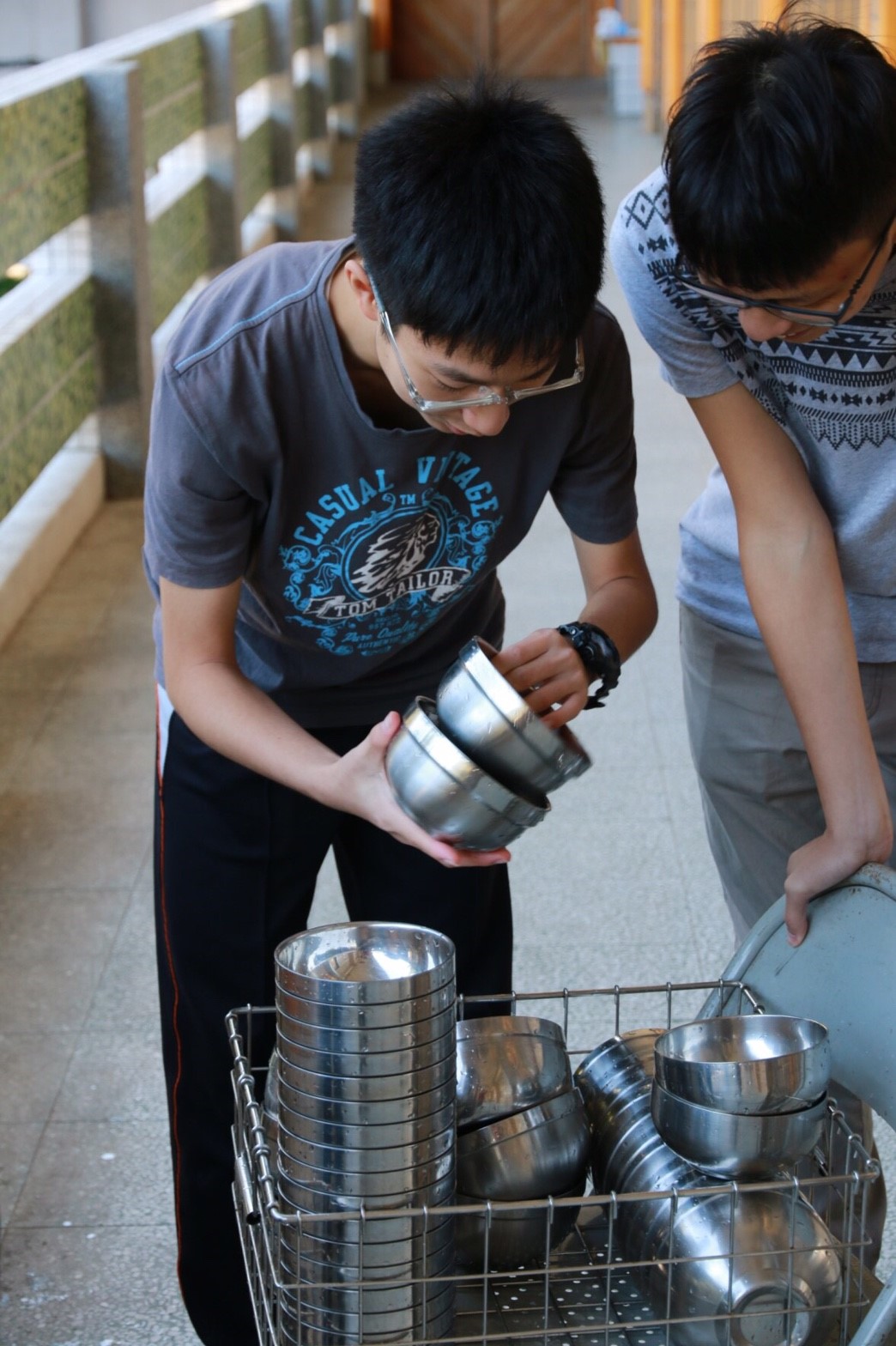 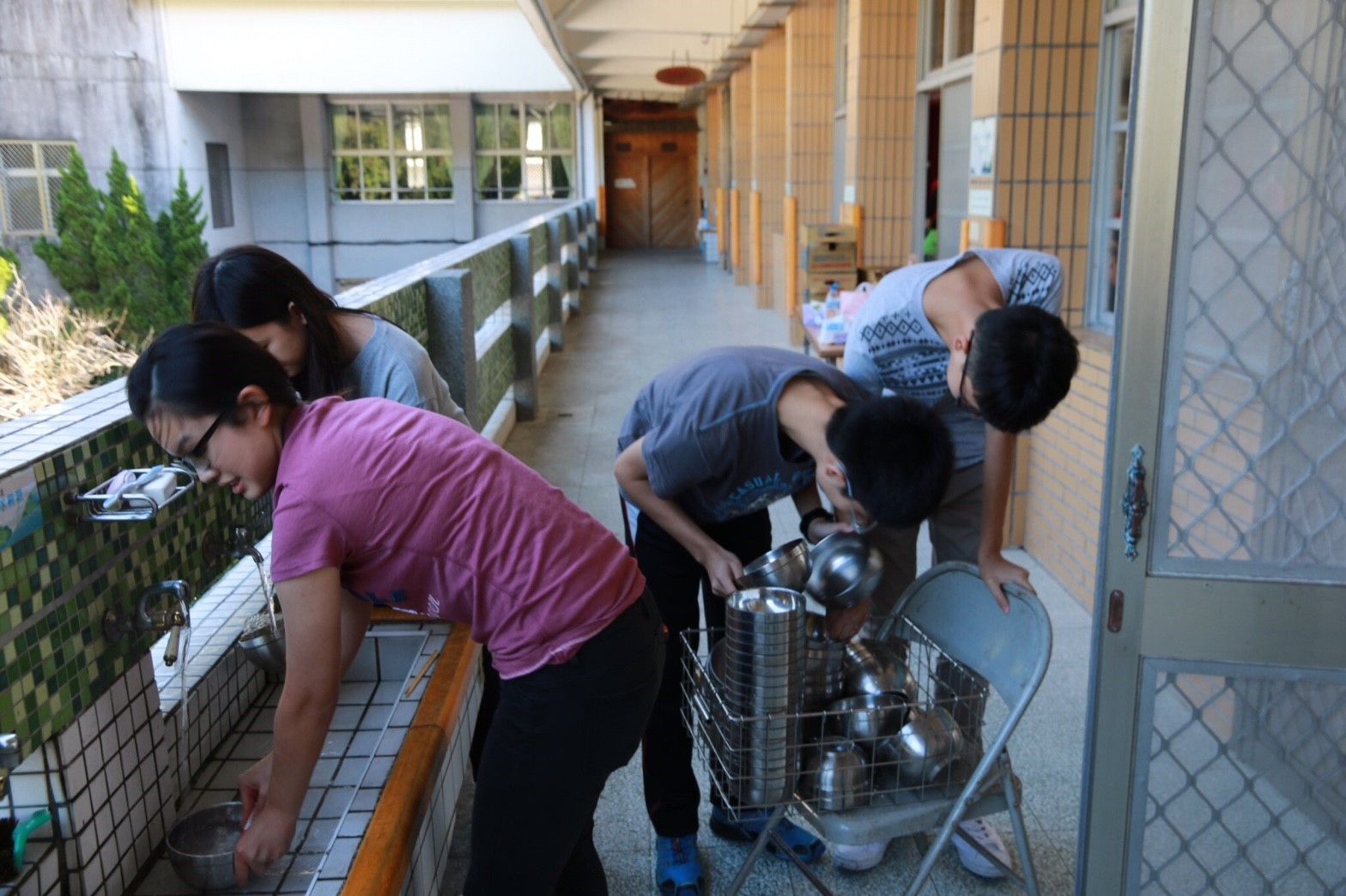 L
o
v
e
來 ! 加入我們!
聚會時間：
週六晚上7:30 - 9:30
Our Awesome family
聚會地點:
教會3樓